“Big Idea” Question
Intro
Review Concepts
Check-In Questions
Teacher Engagement
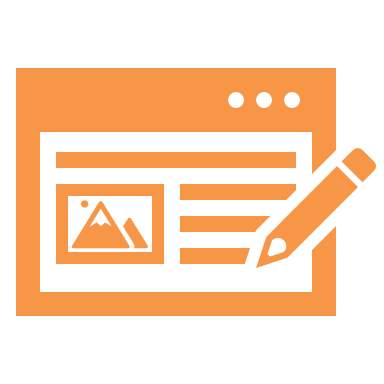 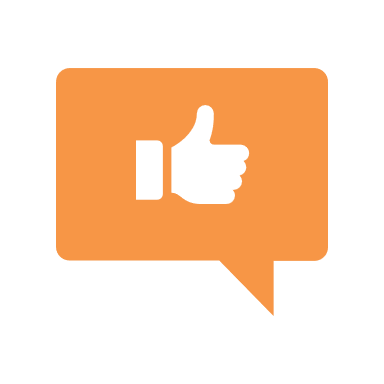 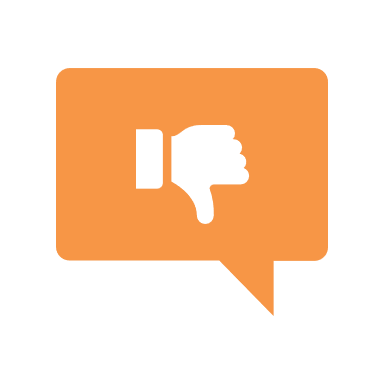 Vocabulary
Student-Friendly Definition
Examples & Non-Examples
Frayer Model
Simulation/Activity
[Speaker Notes: OK everyone, get ready for our next lesson.  Just as a reminder, these are the different components that our lesson may include, and you’ll see these icons in the top left corner of each slide so that you can follow along more easily!]
Temperature
Intro
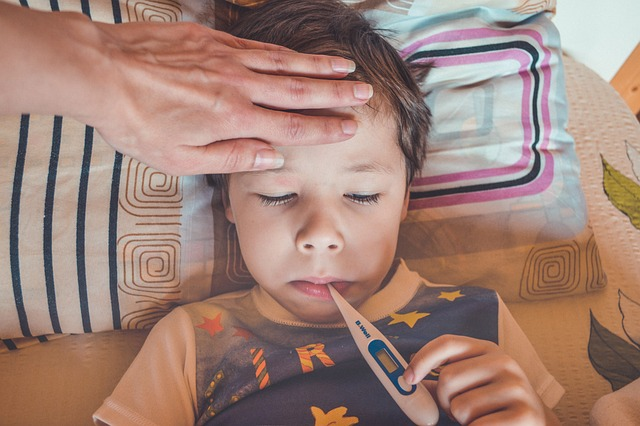 [Speaker Notes: Today we will be learning about Temperature.]
Big Question: How does temperature affect the world around us and our daily lives?
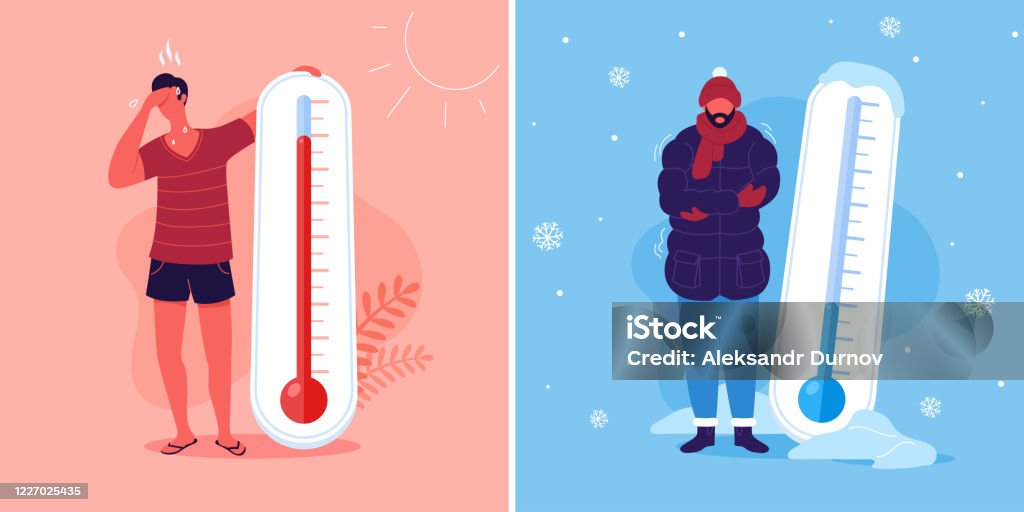 [Speaker Notes: Our “big question” is: How does temperature affect the world around us and our daily lives?

[Pause and illicit predictions from students.]

Be sure to keep this question and your predictions in mind as we move through this video and questions.]
Demonstration
TEACHER DIRECTIONS:
Before viewing: Ask students to recall  what they already know about temperature. 

During: Engage the students in a discussion about what they observed.
Discuss the concepts of heat, thermometers, and the usage of celsius and fahrenheit.

After: Tell students that today they will be learning more about the term temperature.
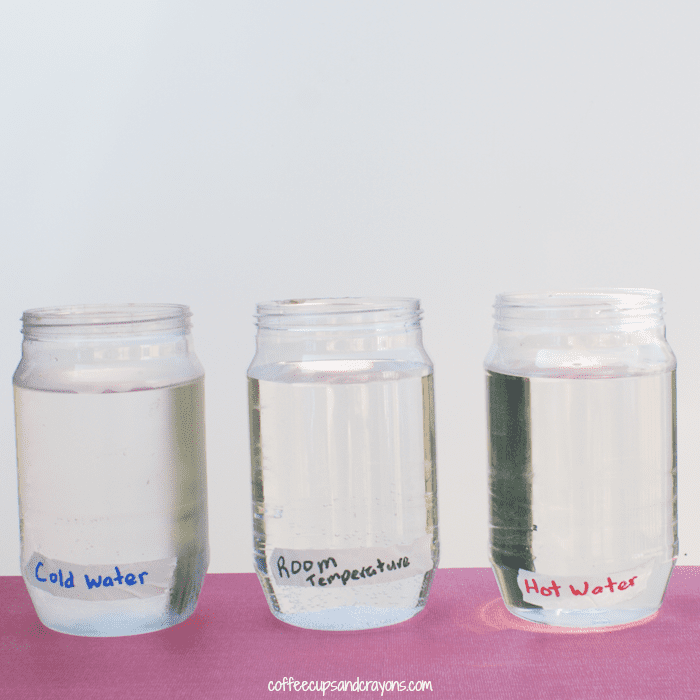 [Speaker Notes: To teach about heat in the context of temperature, you can conduct a simple and engaging classroom demonstration using water and food coloring. This demonstration will help students understand the effects of heat. This simple heat experiment shows how heat causes molecules to move faster. {Plus kids think it looks cool.} Here's a step-by-step guide for the demonstration:
Super Simple Heat Experiment - Coffee Cups and Crayons
Materials needed:
3 clear jars
water
food coloring
masking tape 
markers
thermometer (optional)
Procedure:
Prepare the Jars:
Label the jars with the temperatures you are going to use in the experiment. We used room temperature water {about 72°F}, hot water {about 100°F}, and cold water {about 40°F}.

Turn on your sink faucet and measure the temperature. Adjust the faucet so the temperature is about 72°F. Fill the jar labeled Room Temperature. Alternatively, you can fill a jar will cool tap water and let it sit out for day. The water will eventually become the same temperature as the room.

Fill the jar labeled Cold Water 3/4 of the way with cold tap water. Add ice to the jar to cool the water even farther. {Or you could place this jar in the refrigerator while you wait for your Room Temperature jar to be ready.} Remove the ice from the jar before finishing your experiment.

An adult should help with the Hot Water jar. Turn on your faucet as hot as it will go. Fill the jar labeled Hot Water with hot water. An adult could also heat up some water on the stove. Just be careful not to make it too hot. {100°F is hot but it won’t burn skin.}

Add in Food Coloring:
Add a drop of food coloring to each of the jars and observe what happens over time.
Class Discussion:
Lead a class discussion about heat, emphasizing key concepts such as:
What happens to the drop of food coloring? 
Does the food coloring behave the same in each of the jars? Why or why not?
 What is different about the jars? 
What can you say about the relationship between heat and the movement of molecules? {for older kids}]
[Speaker Notes: Before we move on to our new topic, let’s review some other words & concepts that you already learned and make sure you are firm in your understanding.]
Heat: a form of energy that makes things warm or hot
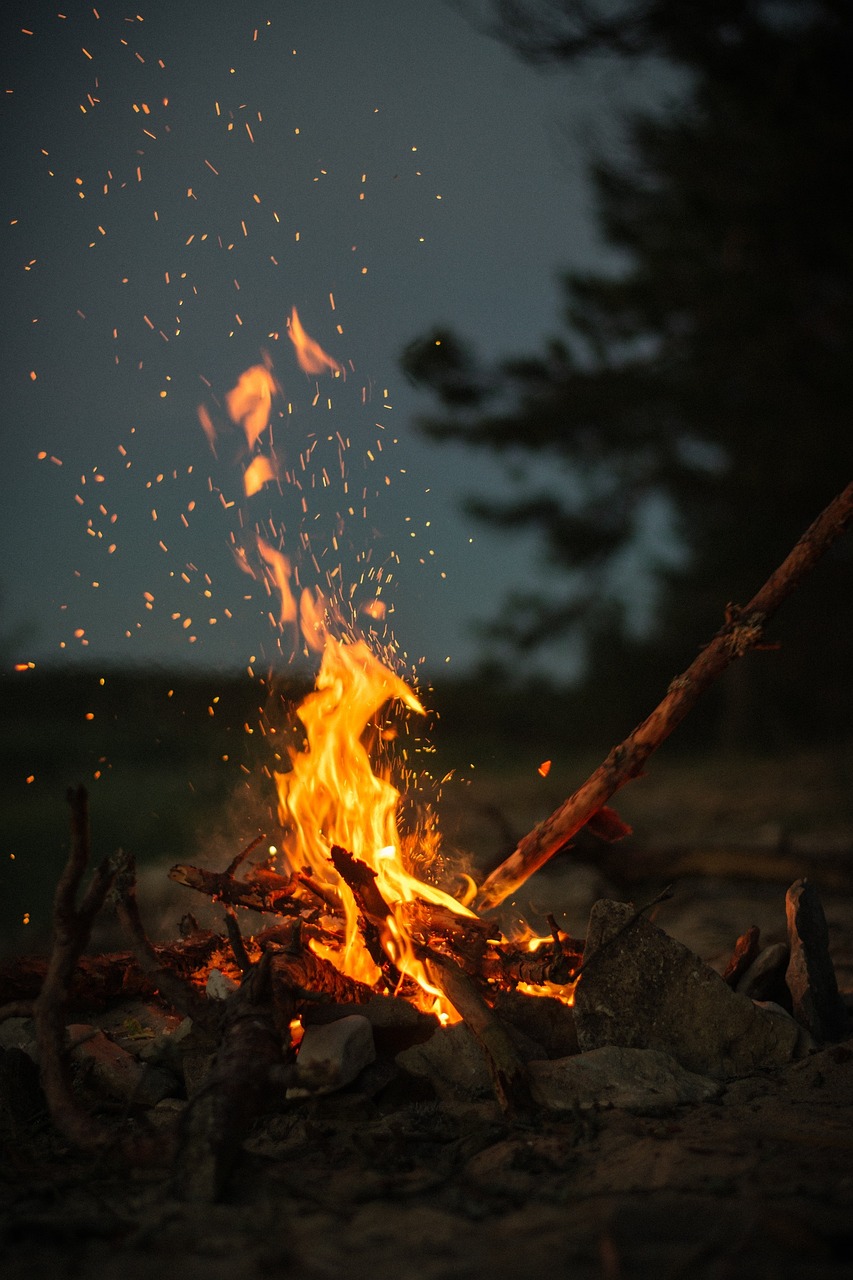 [Speaker Notes: Heat is a form of energy that makes things warm or hot.]
Thermometer: an instrument for measuring temperature
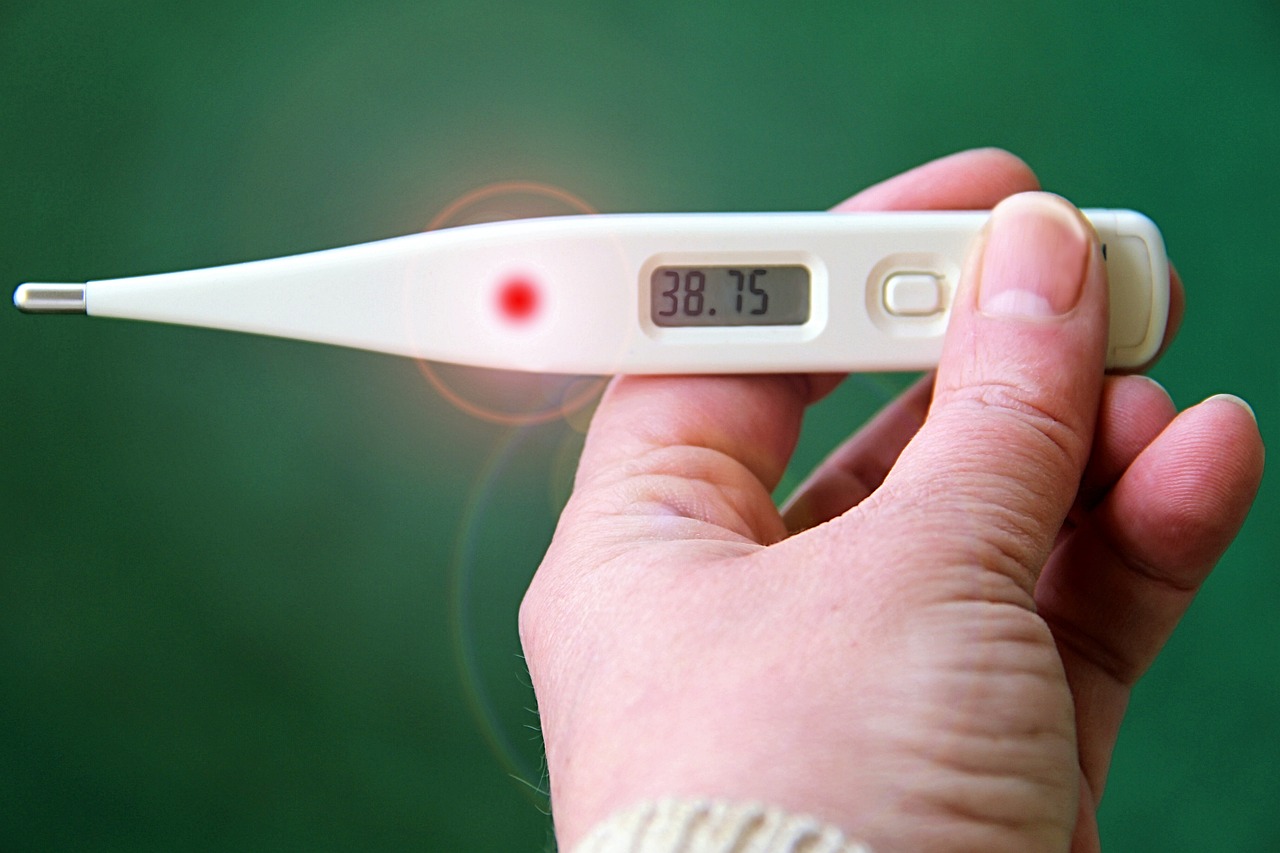 [Speaker Notes: A Thermometer is an instrument for measuring temperature.]
Celcius: a scale of temperature on which water freezes at 0° and boils at 100°
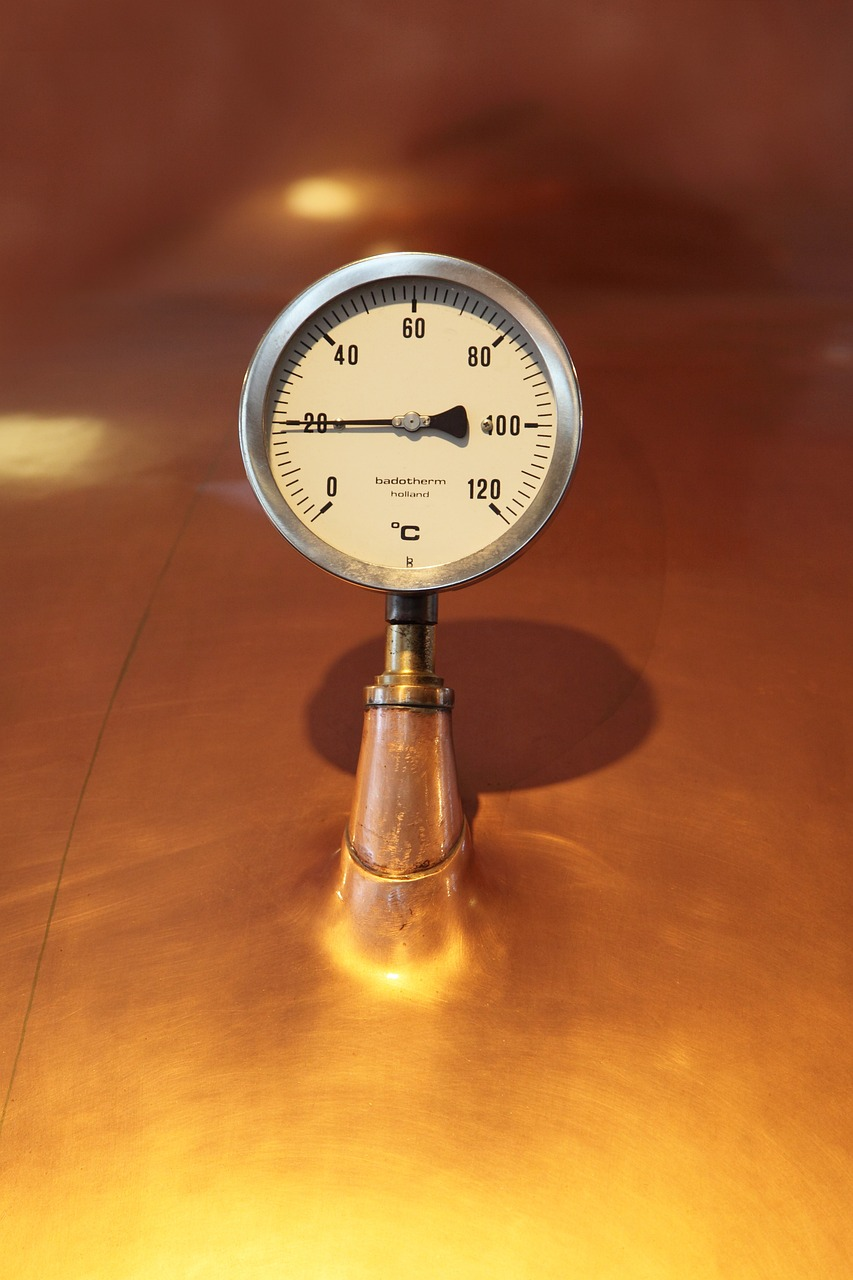 [Speaker Notes: Celsius is a scale of temperature on which water freezes at 0° and boils at 100°.]
Fahrenheit: a scale of temperature on which water freezes at 32° and boils at 212°
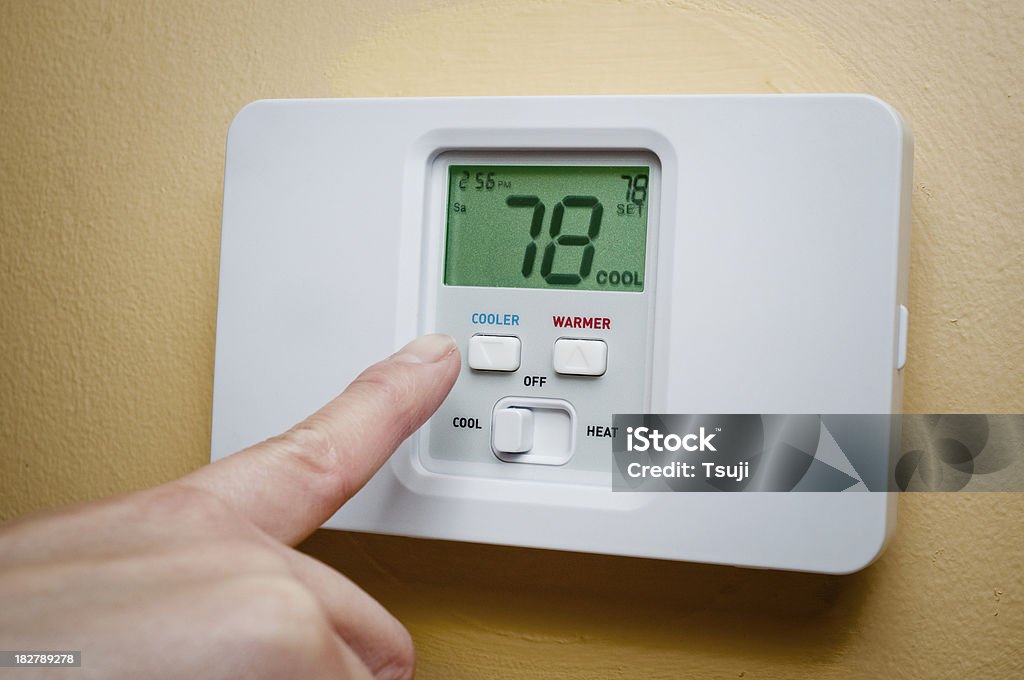 [Speaker Notes: Fahrenheit is a scale of temperature on which water freezes at 32° and boils at 212°.]
Matter: anything that has mass and takes up space.
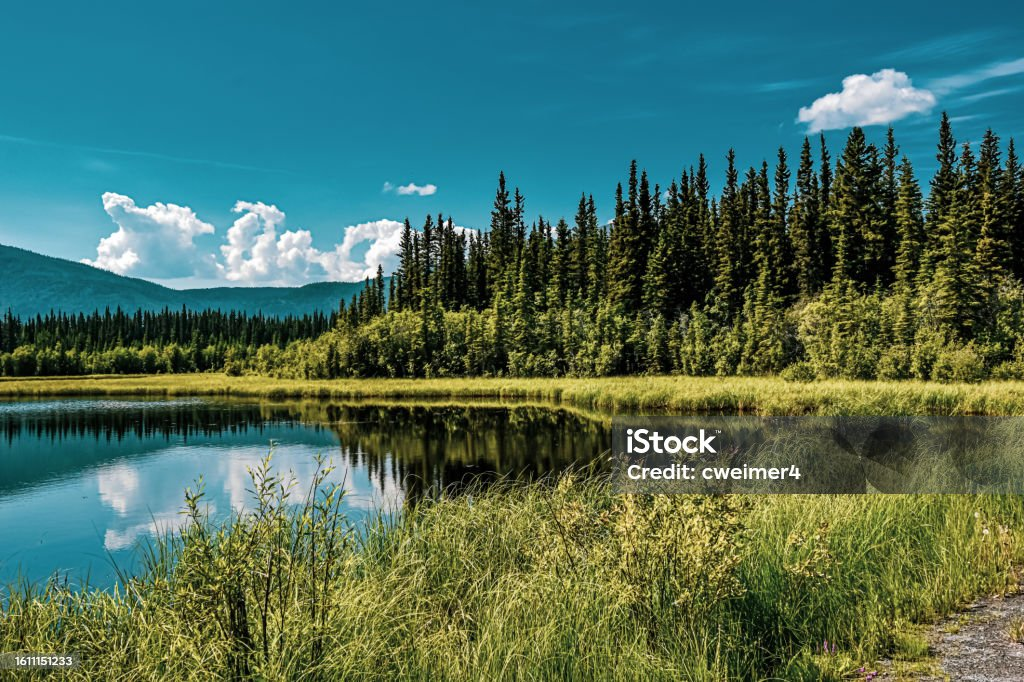 [Speaker Notes: Matter is anything that has mass and takes up space.]
States of Matter:  solids, liquids, and gases
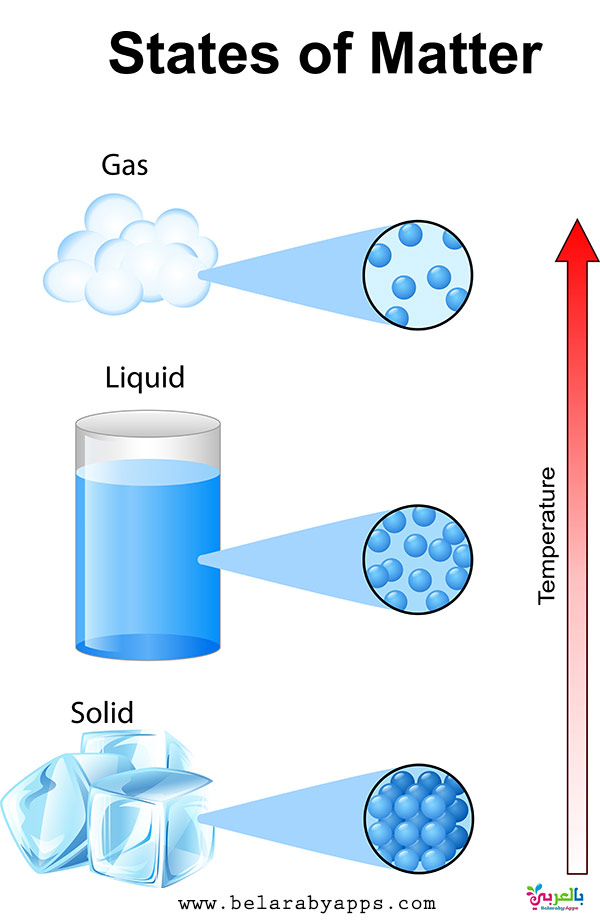 [Speaker Notes: States of Matter are solids, liquids, and gases.]
[Speaker Notes: Now let’s pause for a moment to review the information we have covered already.]
True or False: Heat is the quality of being hot
A.  True
B.  False
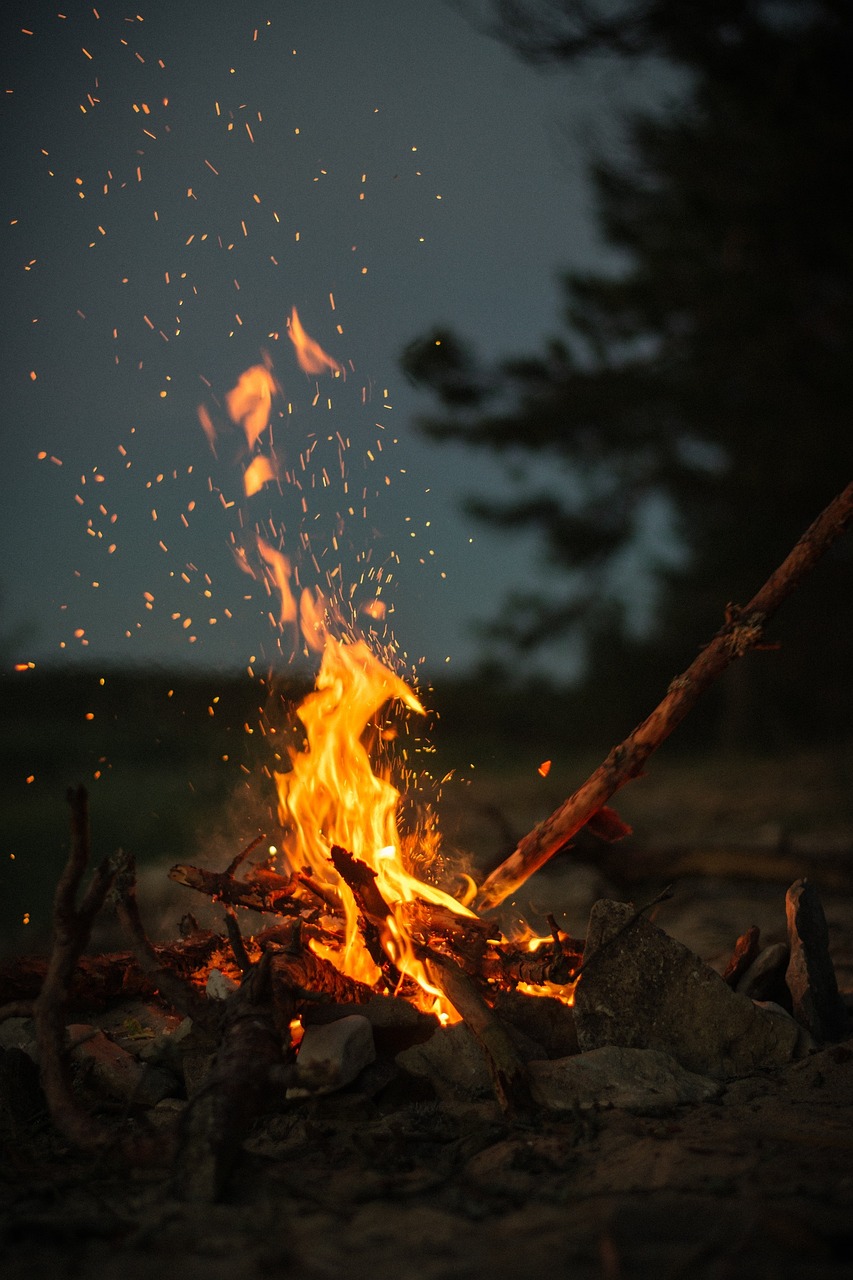 [Speaker Notes: True or false: Heat is the quality of being hot.

[True]]
True or False: Heat is the quality of being hot
A.  True
B.  False
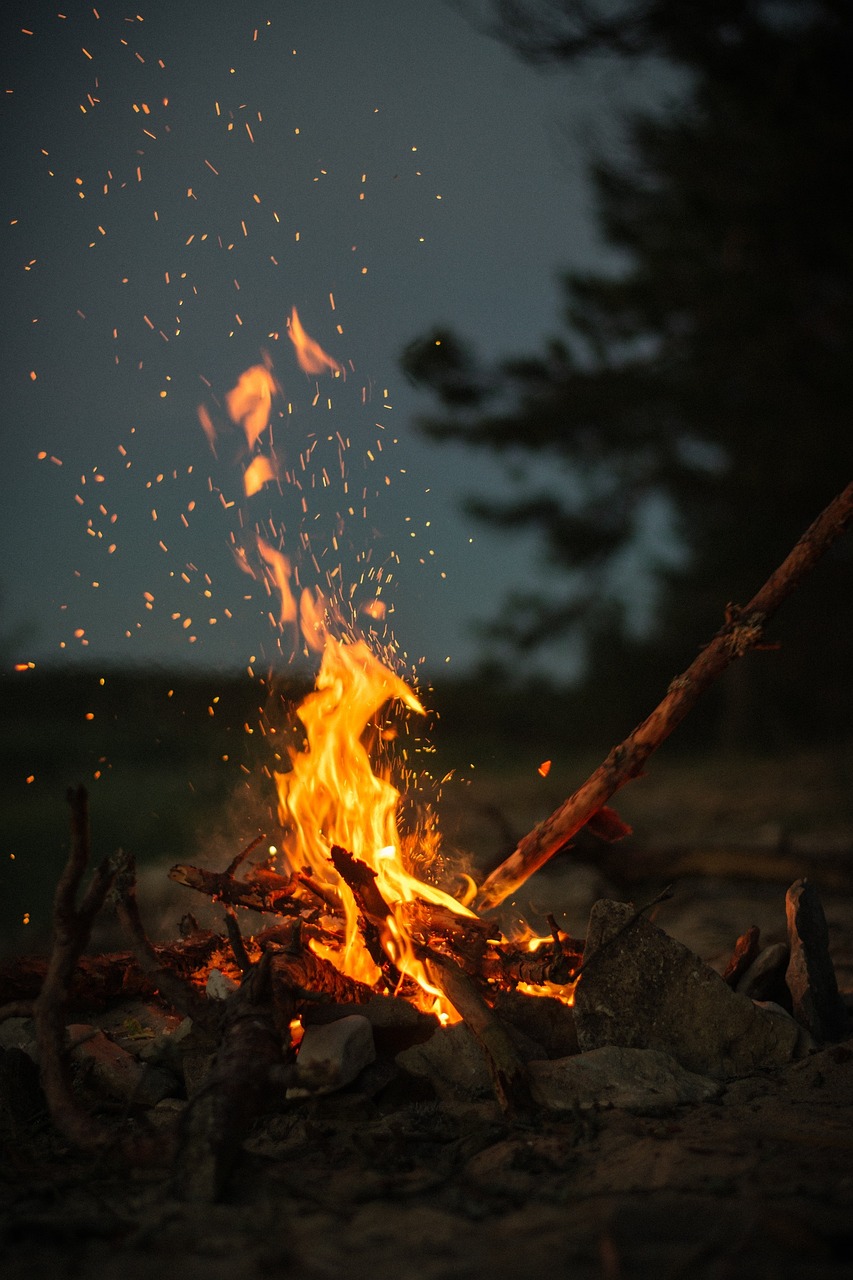 [Speaker Notes: True or false: Heat is the quality of being hot.

[True]]
______ is an instrument for measuring temperature.
A.  Heat
B.  Celcius
C.  Thermometer
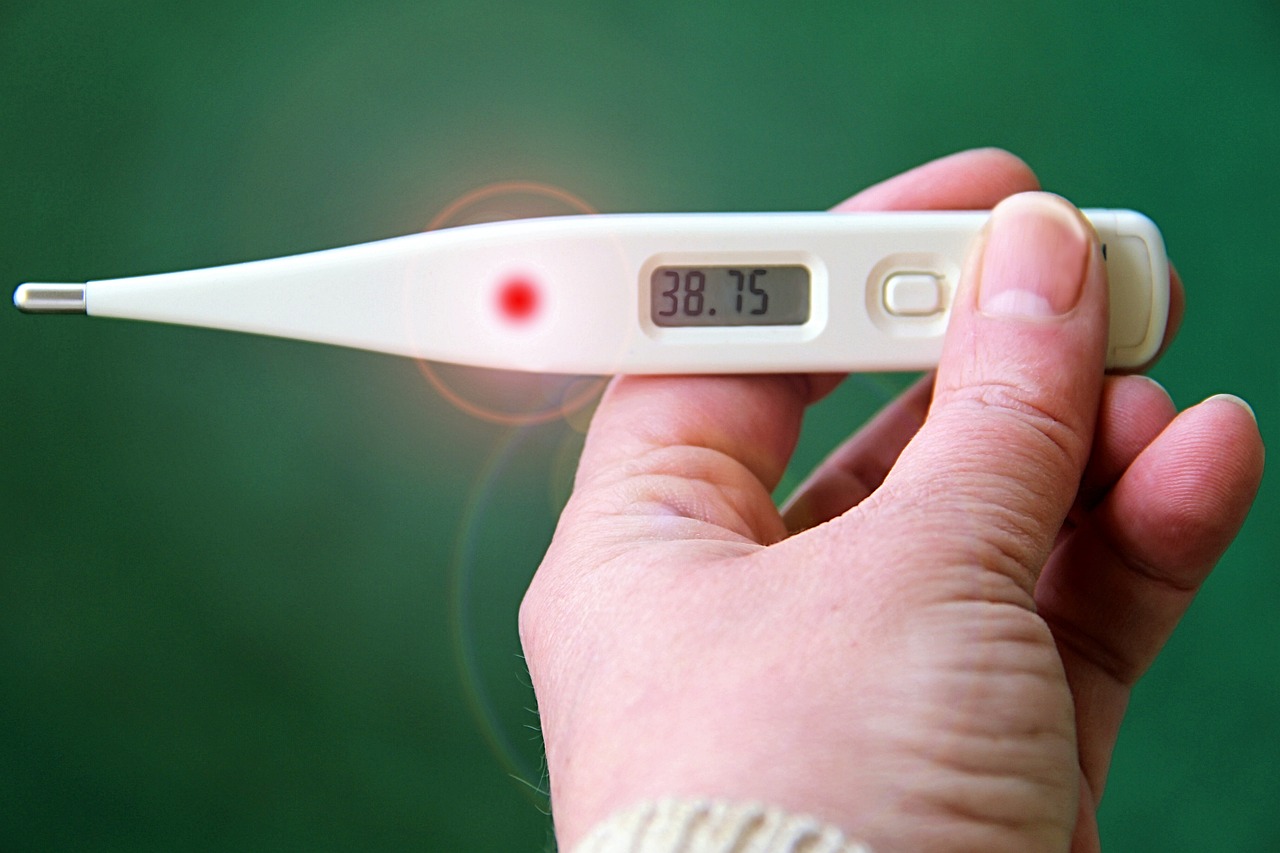 [Speaker Notes: _________ is an instrument for measuring temperature.

[Thermometer]]
______ is an instrument for measuring temperature.
A.  Heat
B.  Celcius
C.  Thermometer
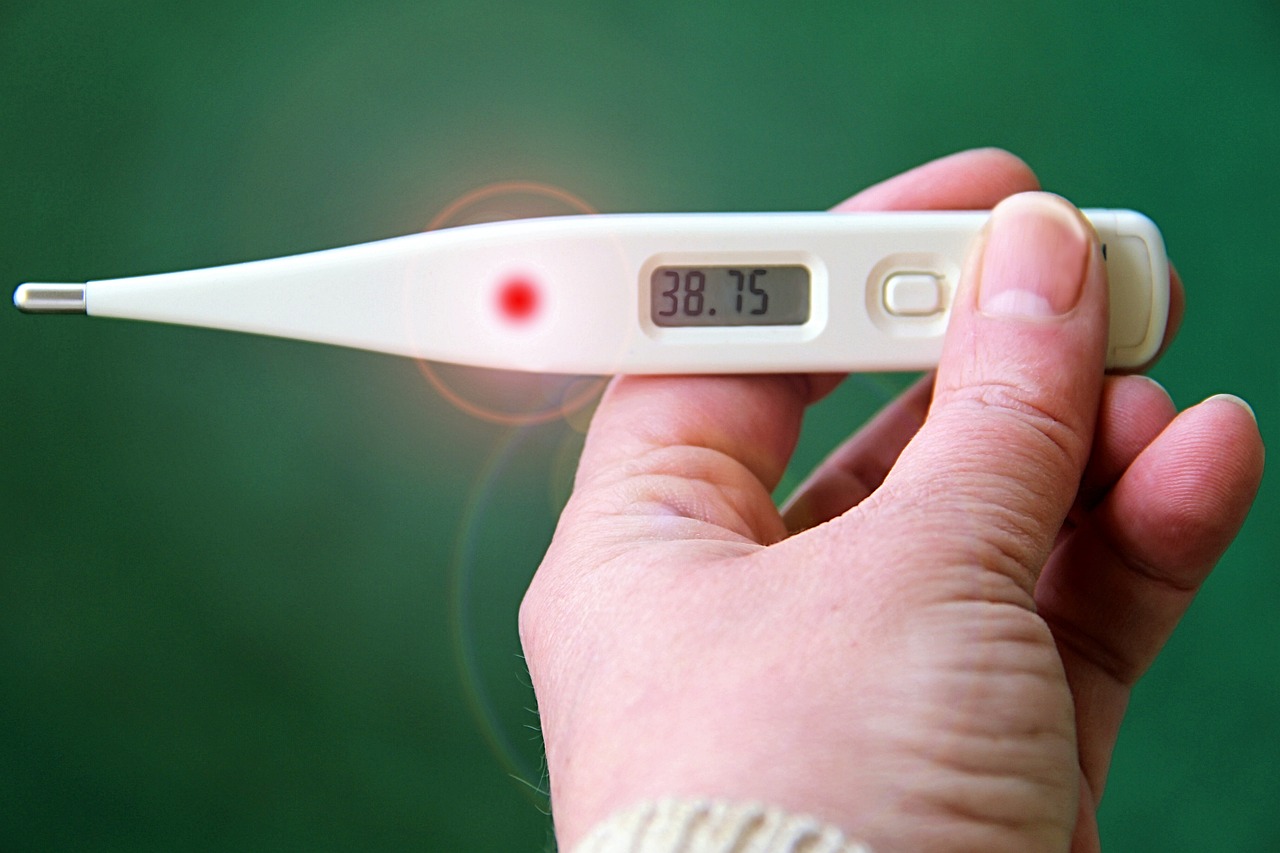 [Speaker Notes: _________ is an instrument for measuring temperature.

[Thermometer]]
True or False: Celsius is a scale of temperature on which water freezes at 32° and boils at 212°
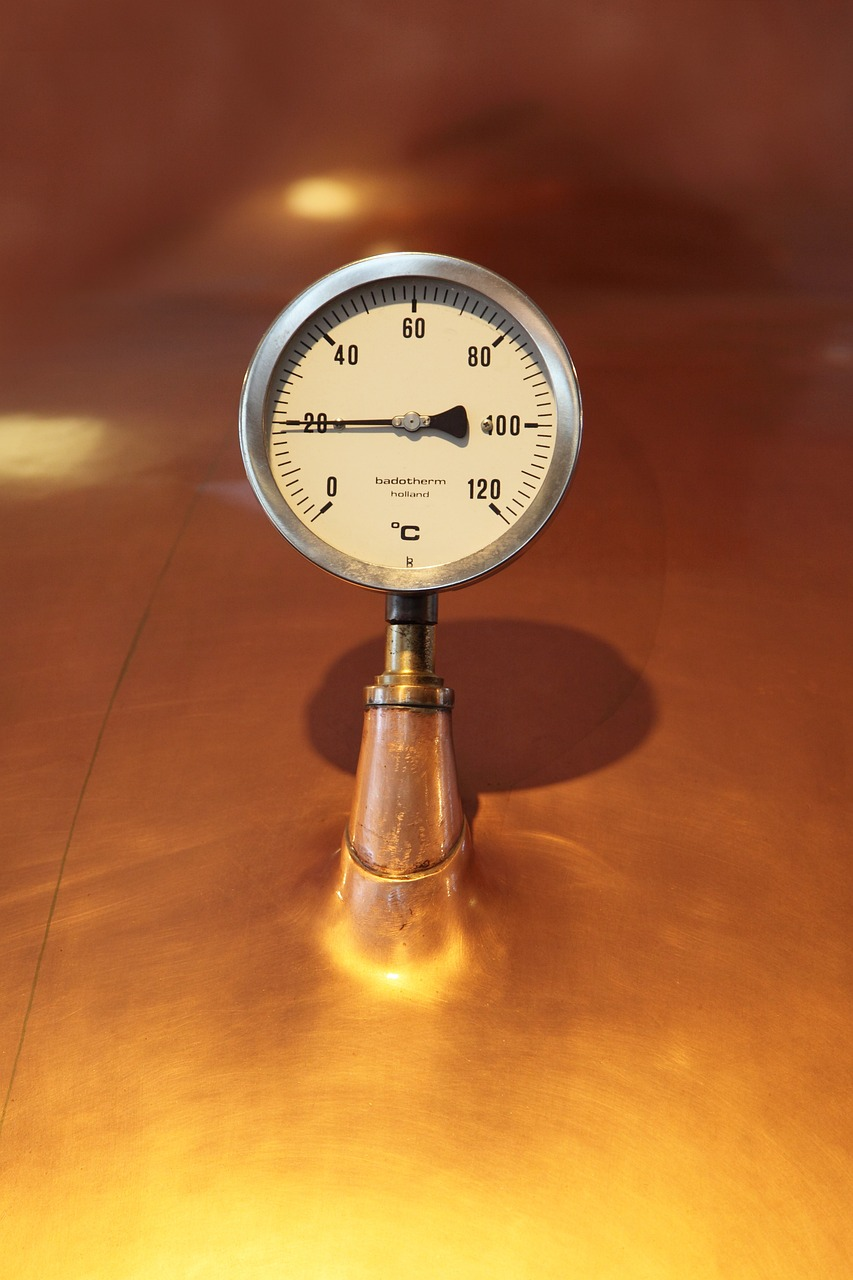 [Speaker Notes: True or False: Celsius is a scale of temperature on which water freezes at 32° and boils at 212°.

[False]]
True or False: Celsius is actually a scale of temperature on which water freezes at 0° and boils at 100°
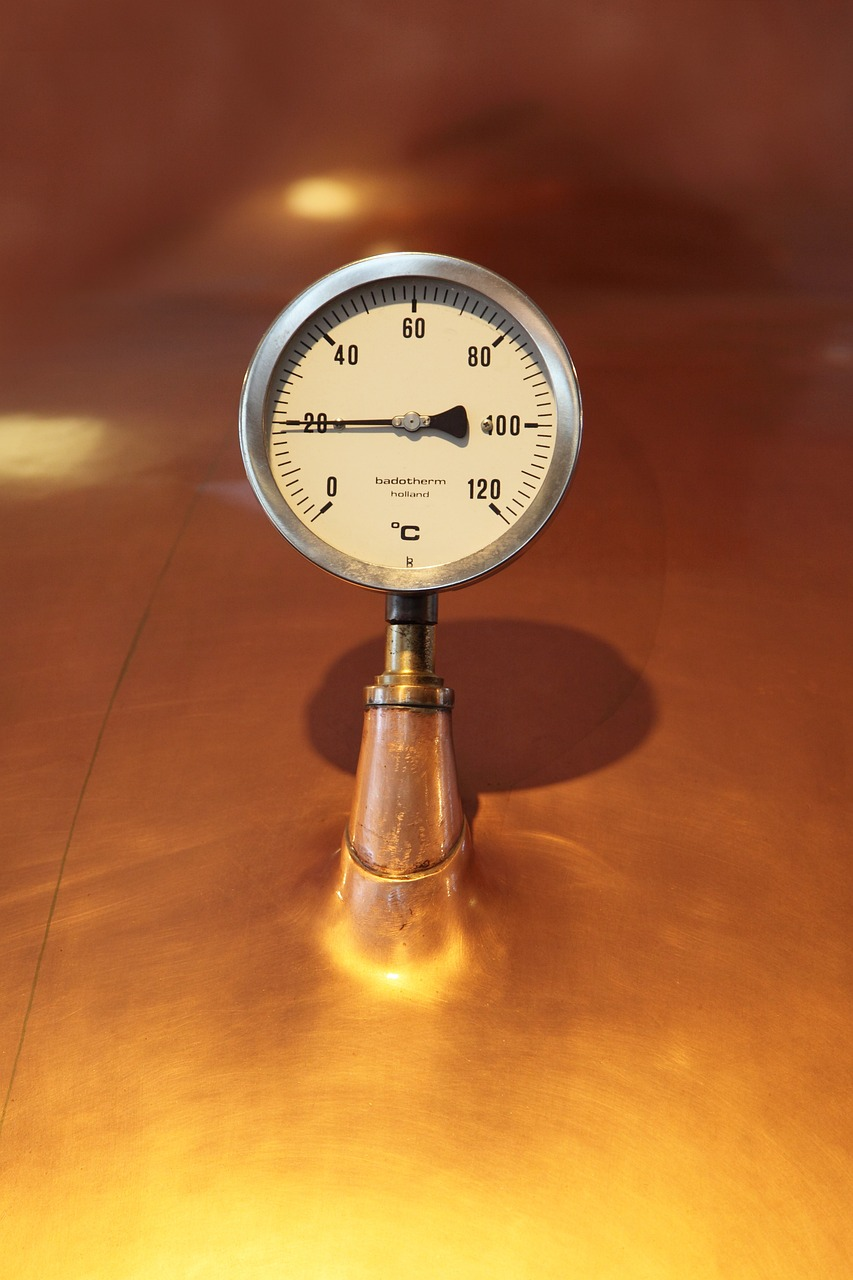 [Speaker Notes: False:Celsius is actually a scale of temperature on which water freezes at 0° and boils at 100°.]
True or False: States of matter include solids, water, and gases.
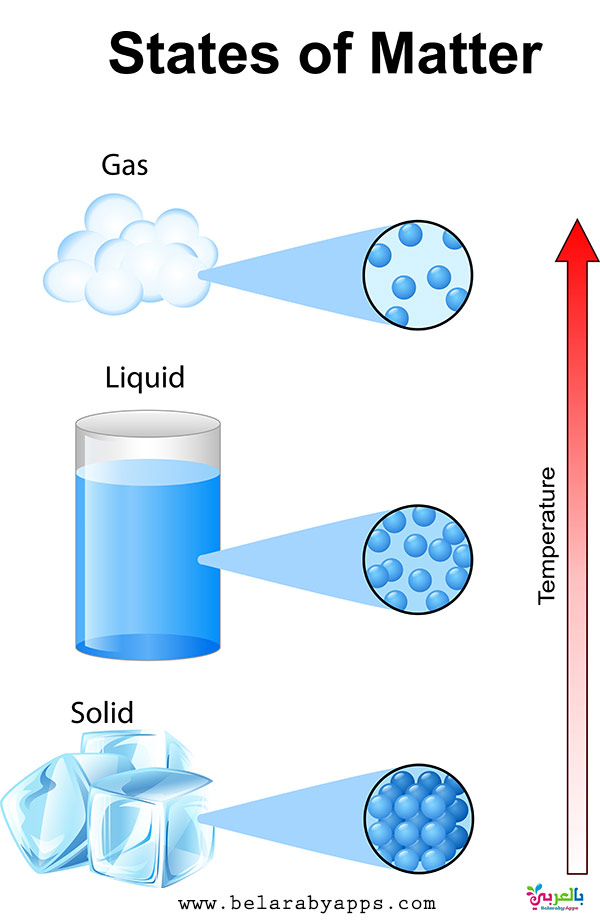 [Speaker Notes: True or False: States of matter include solids, water, and gases.


[False]]
True or False: States of matter actually include solids, liquids, and gases.
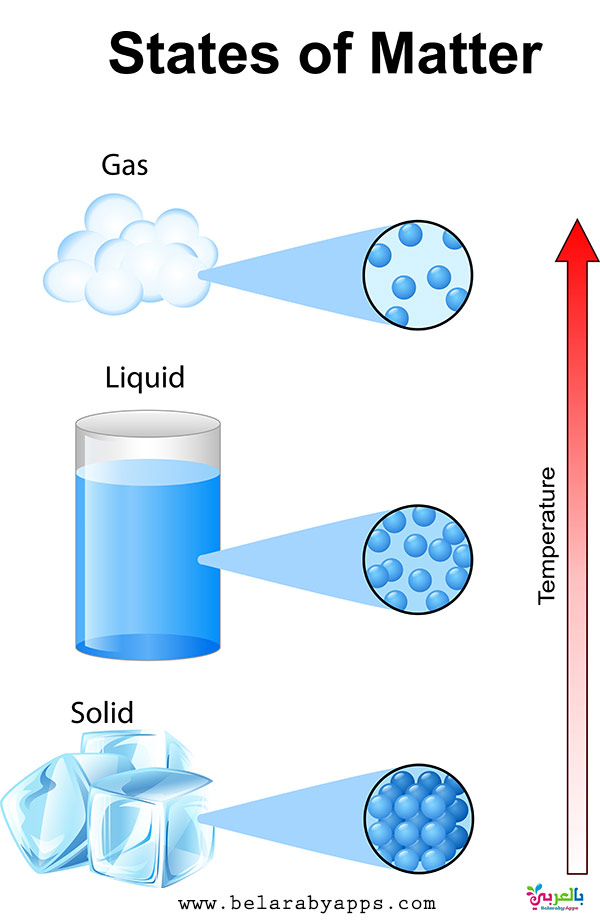 [Speaker Notes: False: States of matter actually include solids, liquids, and gases.


[False]]
Temperature
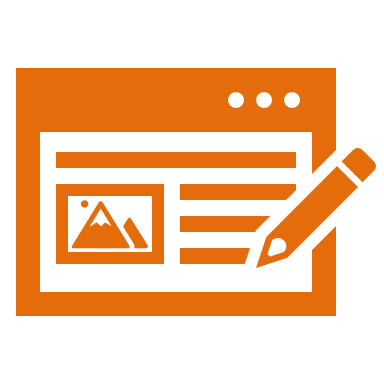 [Speaker Notes: Now let’s define our new term, Temperature.]
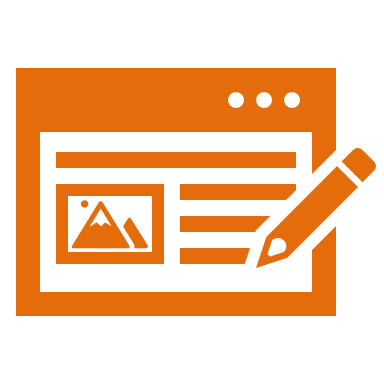 Temperature: a measure of how hot or cold something is
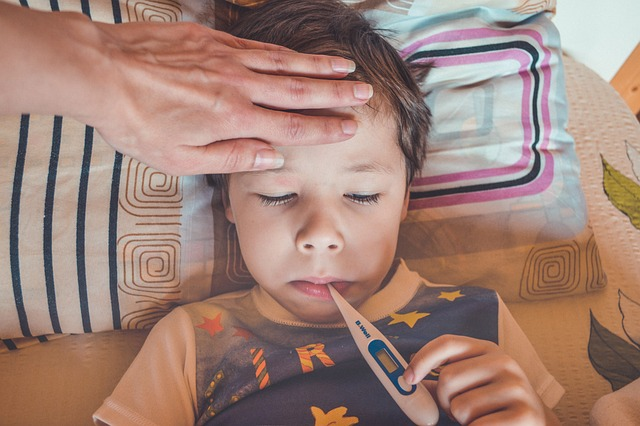 [Speaker Notes: Temperature is a measure of how hot or cold something is]
[Speaker Notes: Let’s check-in for understanding.]
What is temperature?
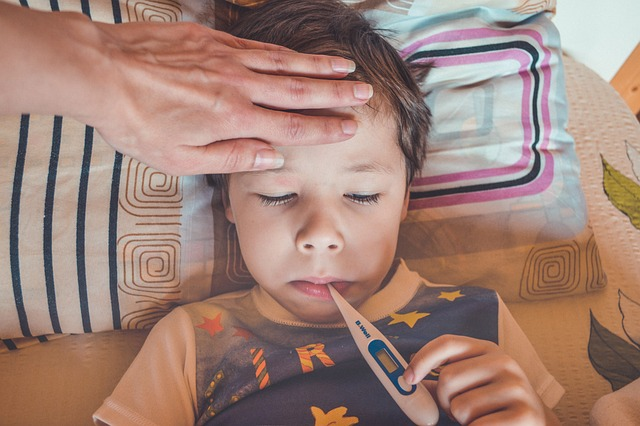 [Speaker Notes: What is temperature? 

[a measure of how hot or cold something is]]
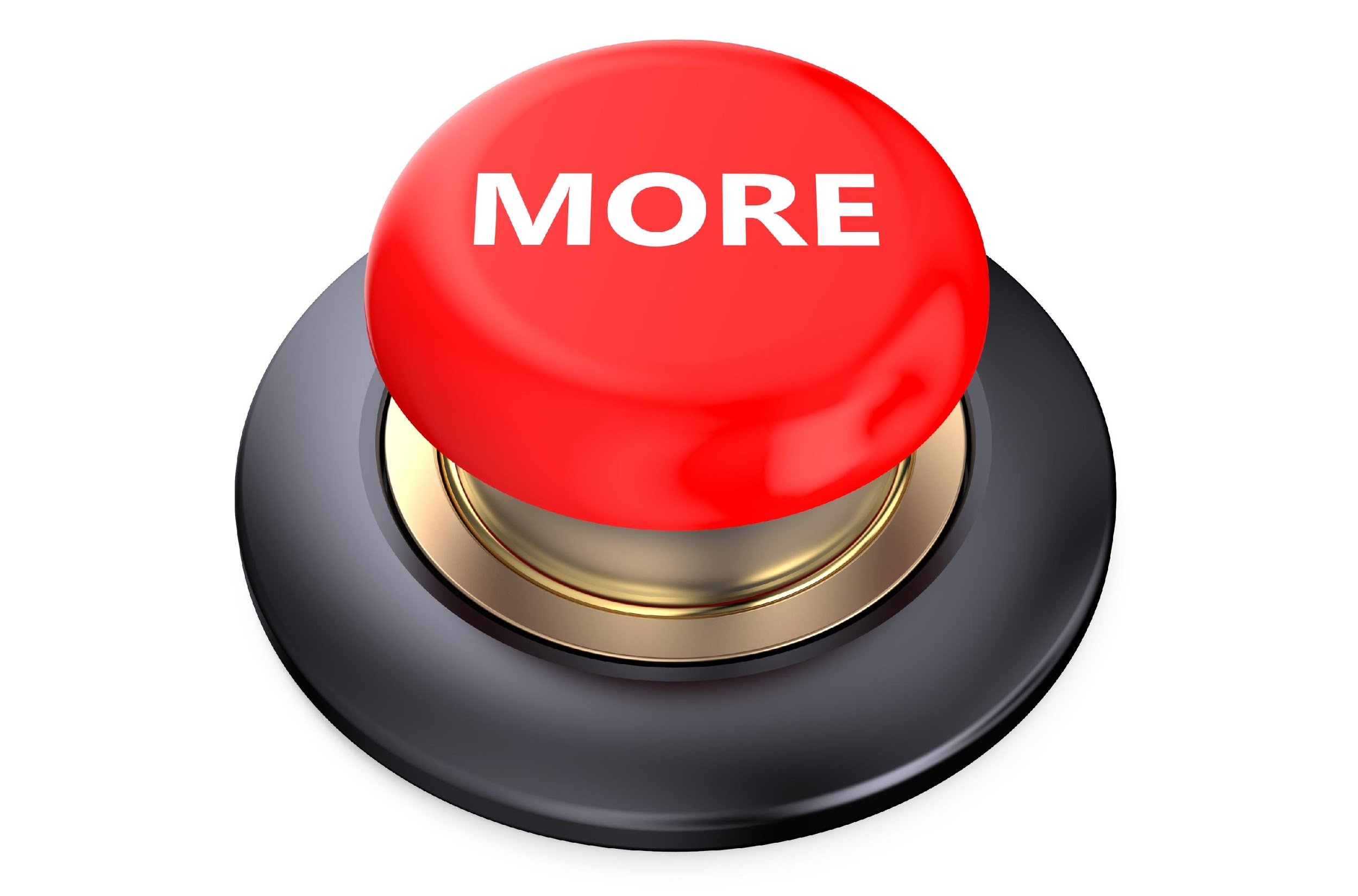 [Speaker Notes: That is the basic definition, but there is a bit more you need to know.]
We measure temperature using a tool called a thermometer. It tells us how hot or cold something is, and the measurement is given in degrees.
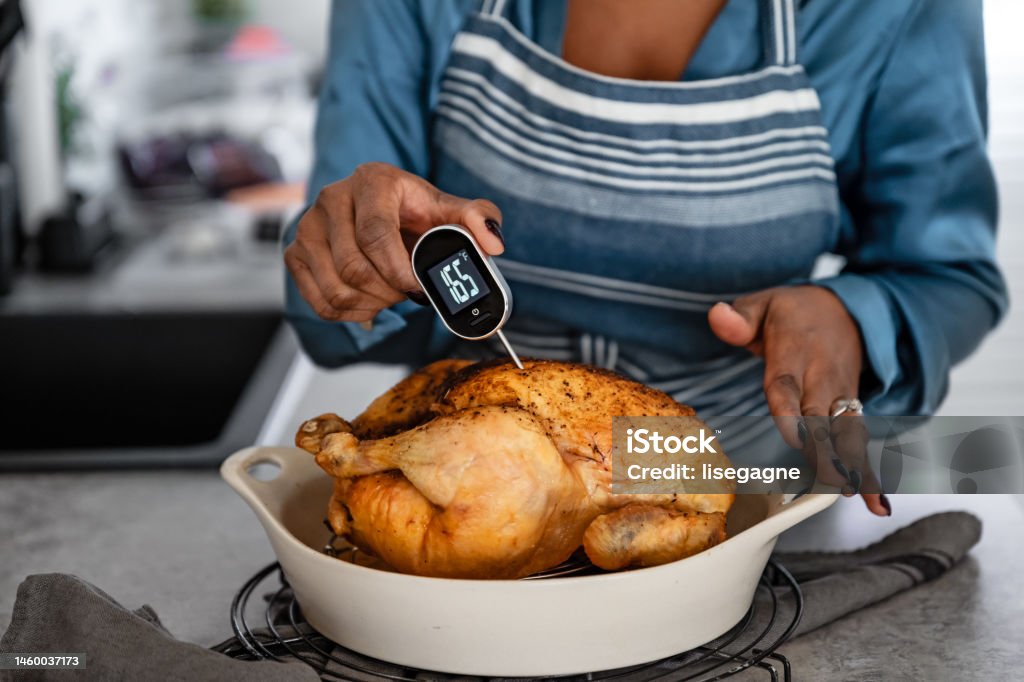 [Speaker Notes: We measure temperature using a tool called a thermometer. It tells us how hot or cold something is, and the measurement is given in degrees.]
Degrees Scale: Imagine a scale with numbers. When it's hot, we use higher numbers on the scale, and when it's cold, we use lower numbers. This scale helps us quantify and compare temperatures.
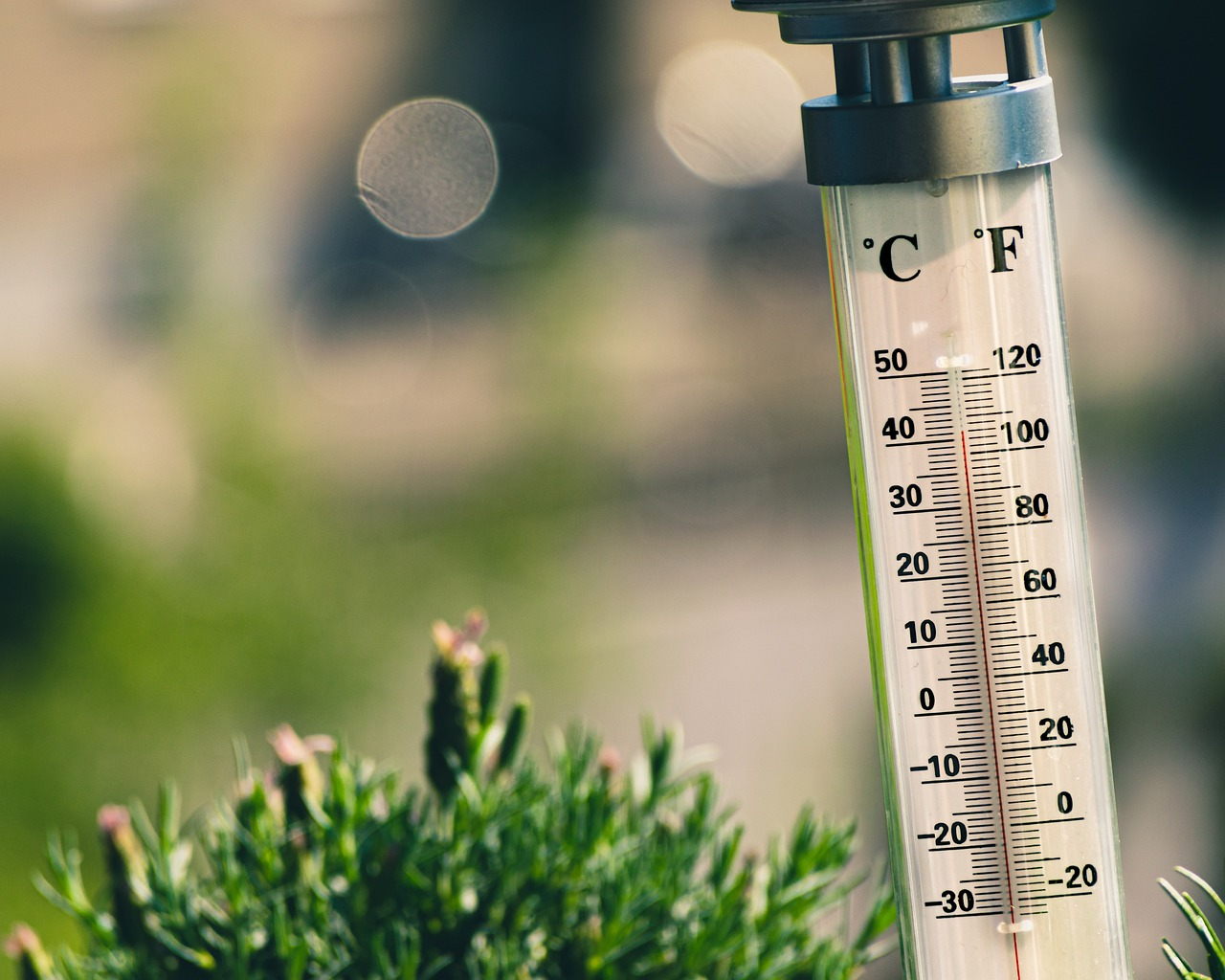 [Speaker Notes: Degrees Scale: Imagine a scale with numbers. When it's hot, we use higher numbers on the scale, and when it's cold, we use lower numbers. This scale helps us quantify and compare temperatures.]
Seasonal Changes: Temperatures vary with the seasons. Summer tends to be warmer, and winter is colder. Spring and fall are intermediate seasons with temperatures not too hot or too cold.
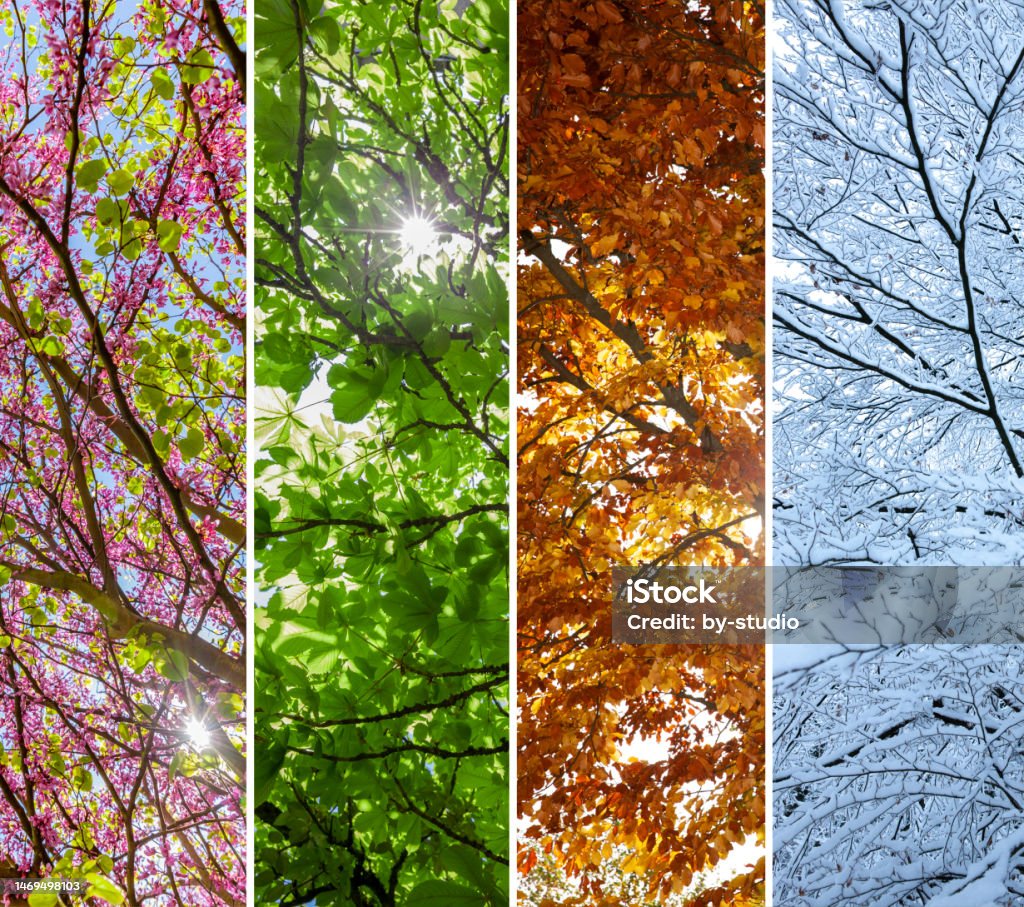 [Speaker Notes: Seasonal Changes: Temperatures vary with the seasons. Summer tends to be warmer, and winter is colder. Spring and fall are intermediate seasons with temperatures not too hot or too cold.]
Day and Night Variation: Temperatures can also change during the day and night. Daytime is generally warmer because of the Sun, and nighttime cools down when the Sun is not shining.
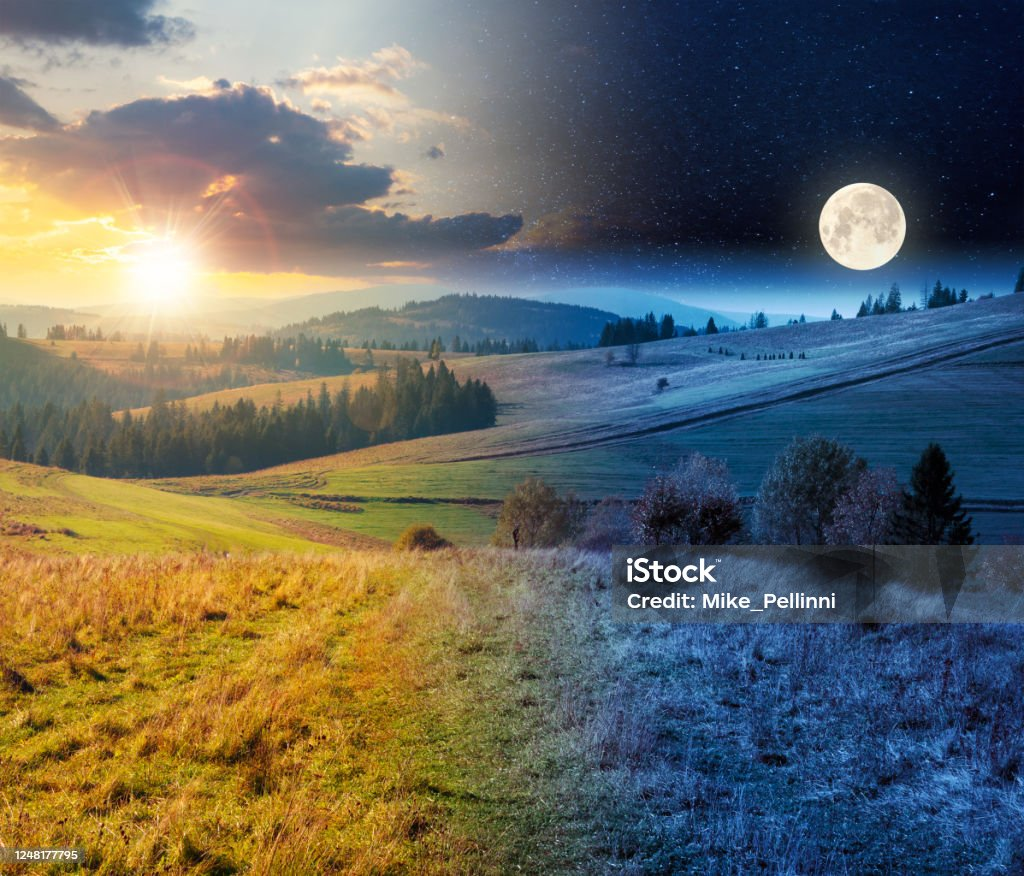 [Speaker Notes: Day and Night Variation: Temperatures can also change during the day and night. Daytime is generally warmer because of the Sun, and nighttime cools down when the Sun is not shining.]
Geography and Temperature: Different places on Earth experience different temperatures. Locations near the equator tend to be warmer, while those closer to the poles can be colder.
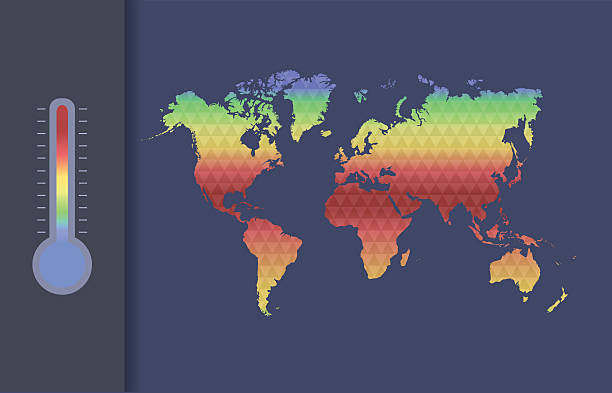 [Speaker Notes: Geography and Temperature: Different  places on Earth experience different temperatures. Locations near the equator tend to be warmer, while those closer to the poles can be colder.]
Understanding temperature helps us make practical decisions about what to wear and plan our activities. It's a practical tool for navigating our environment.
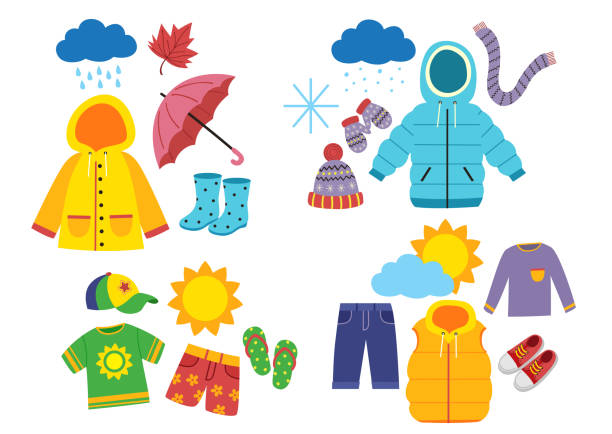 [Speaker Notes: Understanding temperature helps us make practical decisions about what to wear and plan our activities. It's a practical tool for navigating our environment.]
[Speaker Notes: Now let’s pause for a moment to review the information we have covered already.]
Degrees Scale: Why do you think we use a scale with numbers to measure temperature? Can you think of examples where knowing the specific temperature is useful in our daily lives?
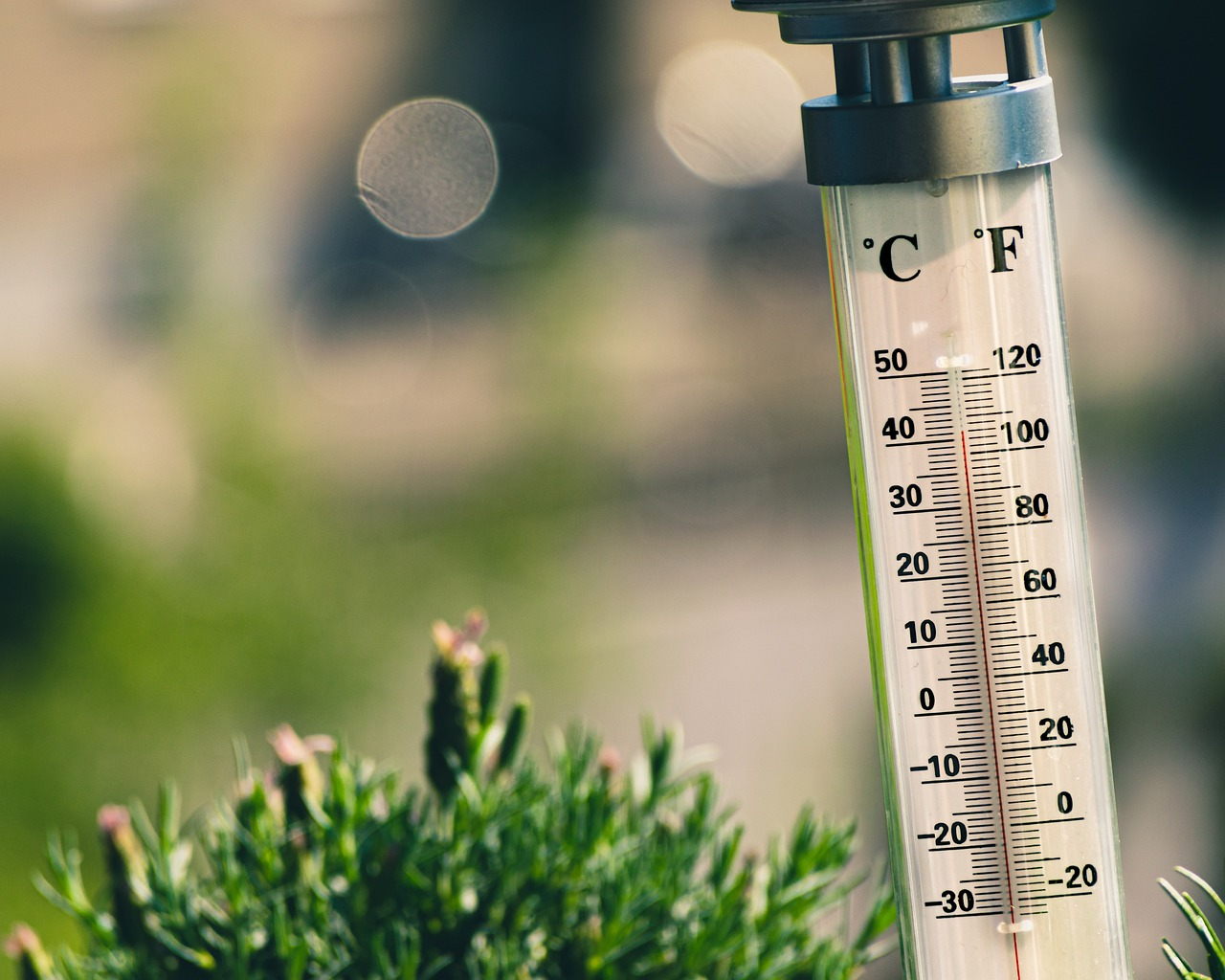 [Speaker Notes: Degrees Scale: Why do you think we use a scale with numbers to measure temperature? Can you think of examples where knowing the specific temperature is useful in our daily lives?]
Answer: A degrees scale makes it easier to communicate and compare temperatures across different situations. Using a degrees scale helps us dress appropriately for the weather and prepare food safely.
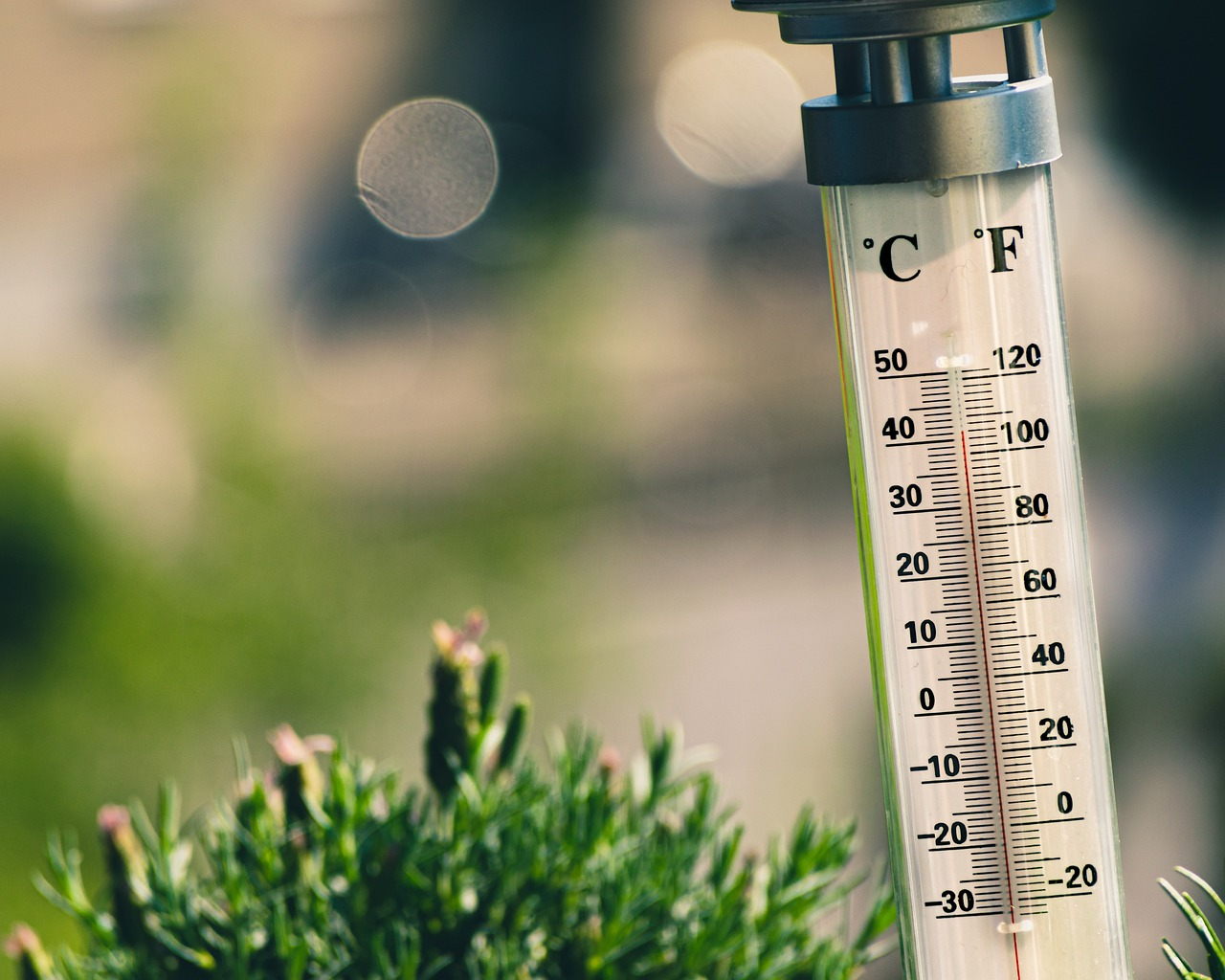 [Speaker Notes: Answer: A degrees scale makes it easier to communicate and compare temperatures across different situations. Using a degrees scale helps us dress appropriately for the weather and prepare food safely.]
Seasonal Changes: Why do you think temperatures vary with the seasons, with summer being warmer, winter colder, and spring and fall having intermediate temperatures?
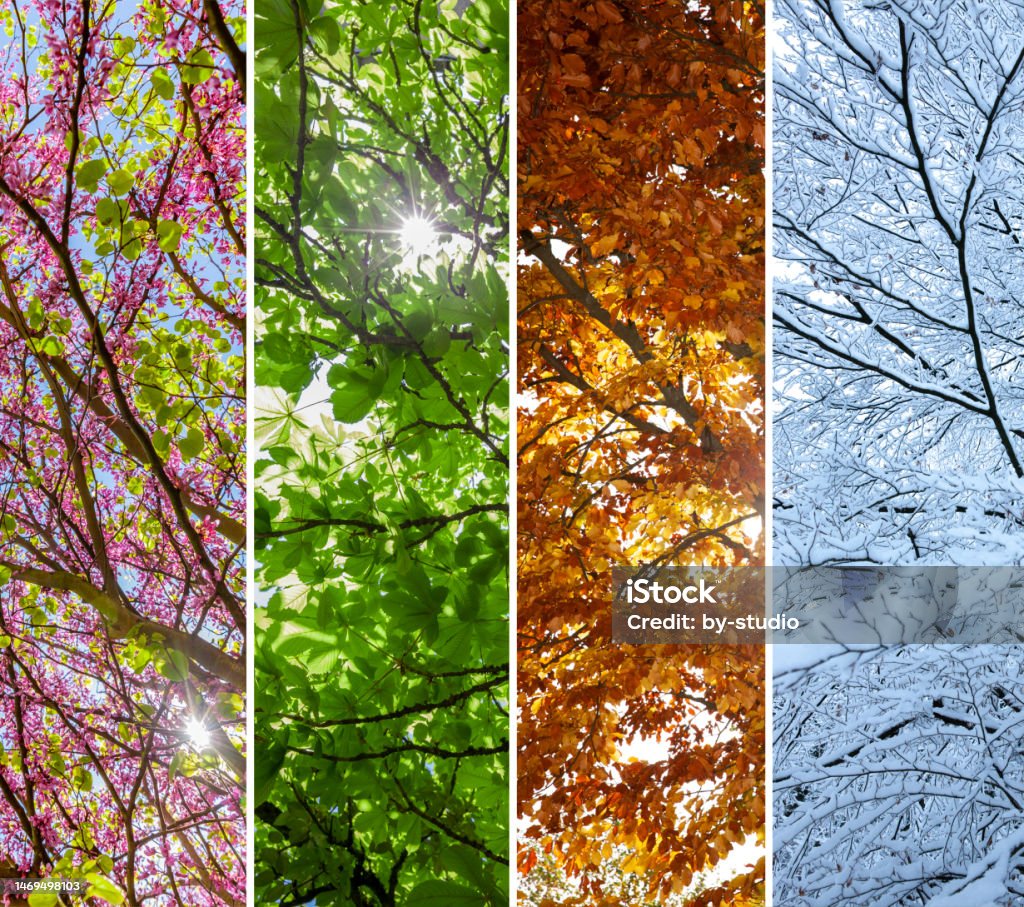 [Speaker Notes: Seasonal Changes: Why do you think temperatures vary with the seasons, with summer being warmer, winter colder, and spring and fall having intermediate temperatures?]
Answer: Temperatures vary with the seasons because of the tilt of the Earth's axis and its orbit around the Sun. The Earth's axis is tilted relative to its orbit, which means different parts of the Earth receive varying amounts of sunlight at different times of the year.
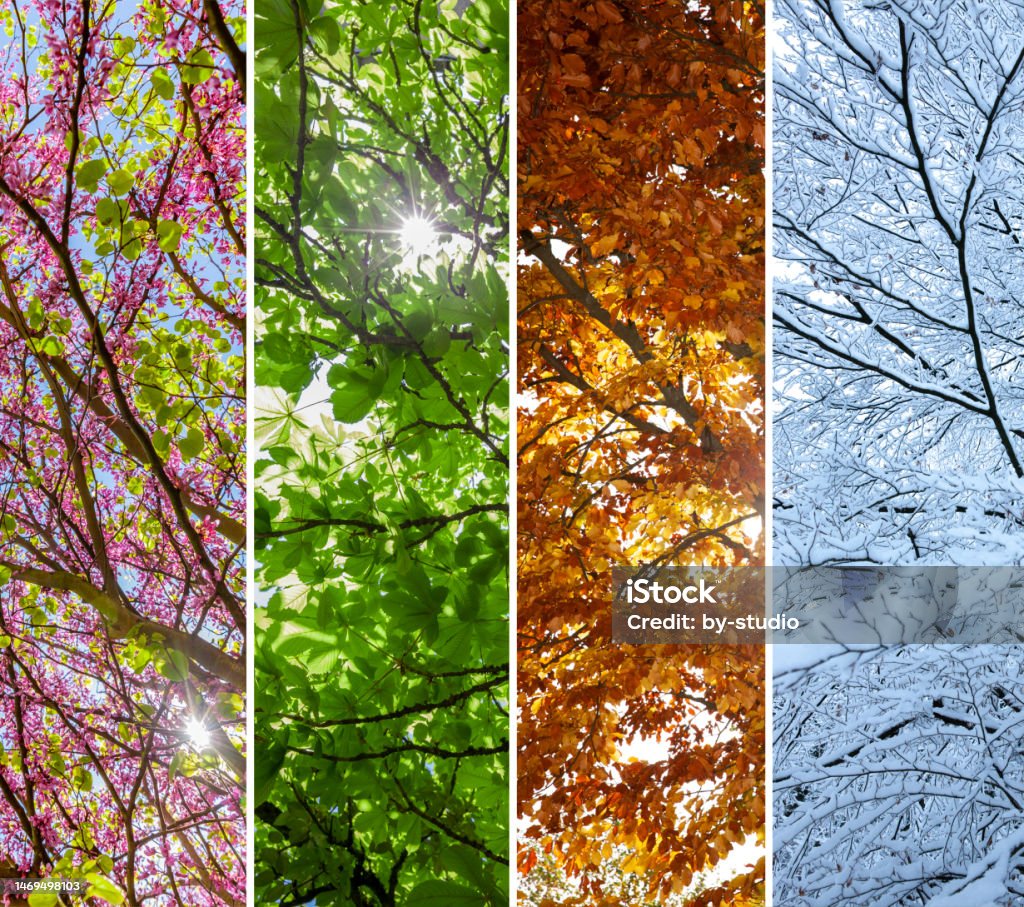 [Speaker Notes: Answer: Temperatures vary with the seasons because of the tilt of the Earth's axis and its orbit around the Sun. The Earth's axis is tilted relative to its orbit, which means different parts of the Earth receive varying amounts of sunlight at different times of the year.]
Geography and Temperature: Why do you think places near the equator are generally warmer, while locations closer to the poles can be colder?
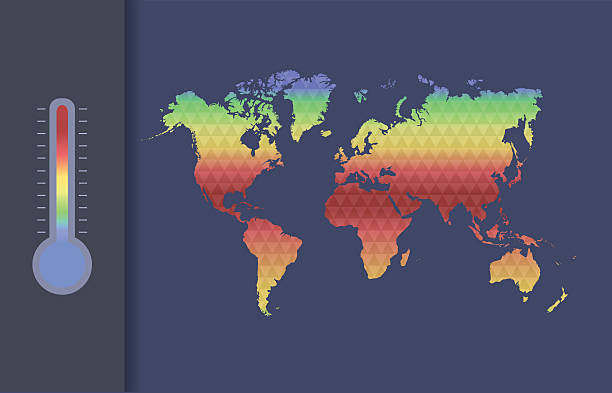 [Speaker Notes: Geography and Temperature: Why do you think places near the equator are generally warmer, while locations closer to the poles can be colder?]
Answer: Places near the equator are generally warmer because the sunlight hits them more directly. The Earth is round, and the equator is the part that's closest to the Sun. Thus, places farther from the equator and closer to the poles have colder temperatures.
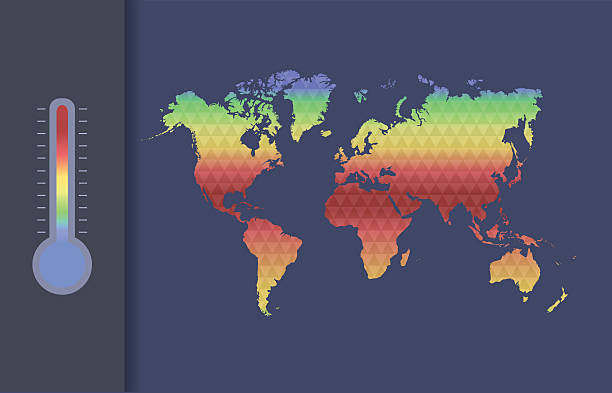 [Speaker Notes: Answer: Places near the equator are generally warmer because the sunlight hits them more directly. The Earth is round, and the equator is the part that's closest to the Sun. Thus, places farther from the equator and closer to the poles have colder temperatures.]
Day and Night Variation: Why do you think temperatures change during the day and night?
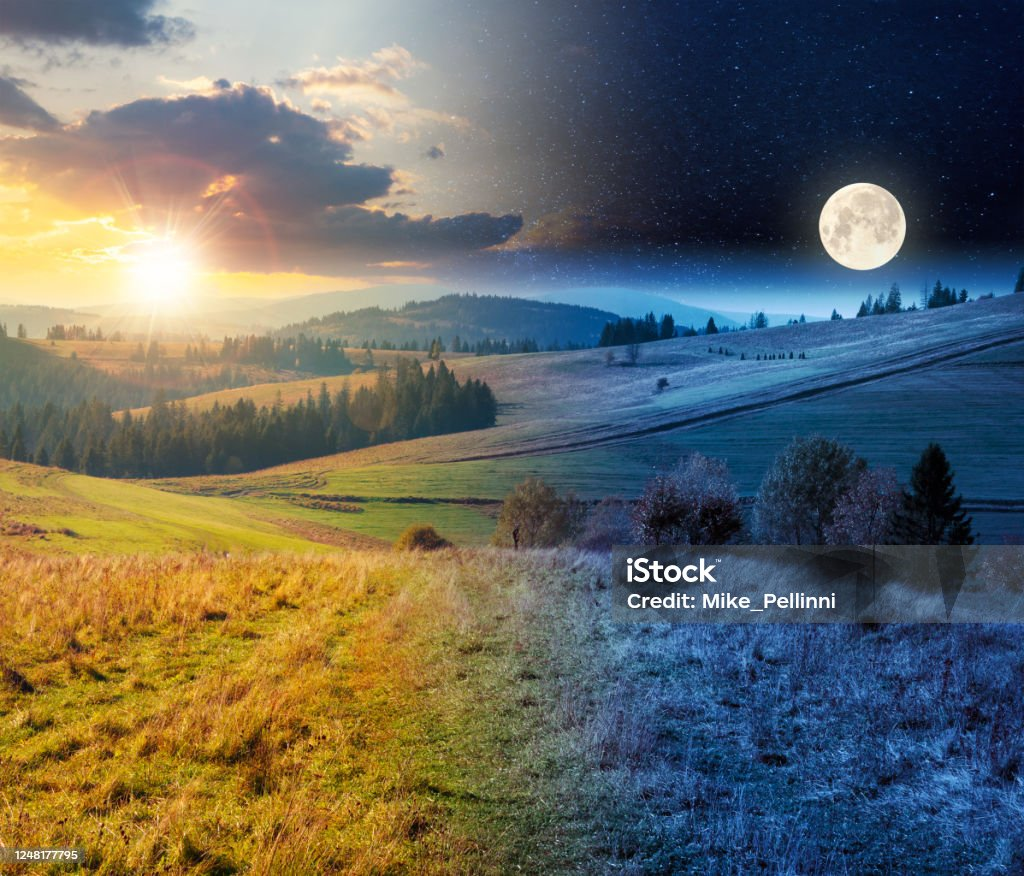 [Speaker Notes: Day and Night Variation: Why do you think temperatures change during the day and night?]
Answer: Temperatures change during the day and night because of the Earth's rotation. The daytime is warmer because its energy heats up the Earth's surface, and nighttime is cooler as the absence of sunlight allows the Earth to release the stored heat.
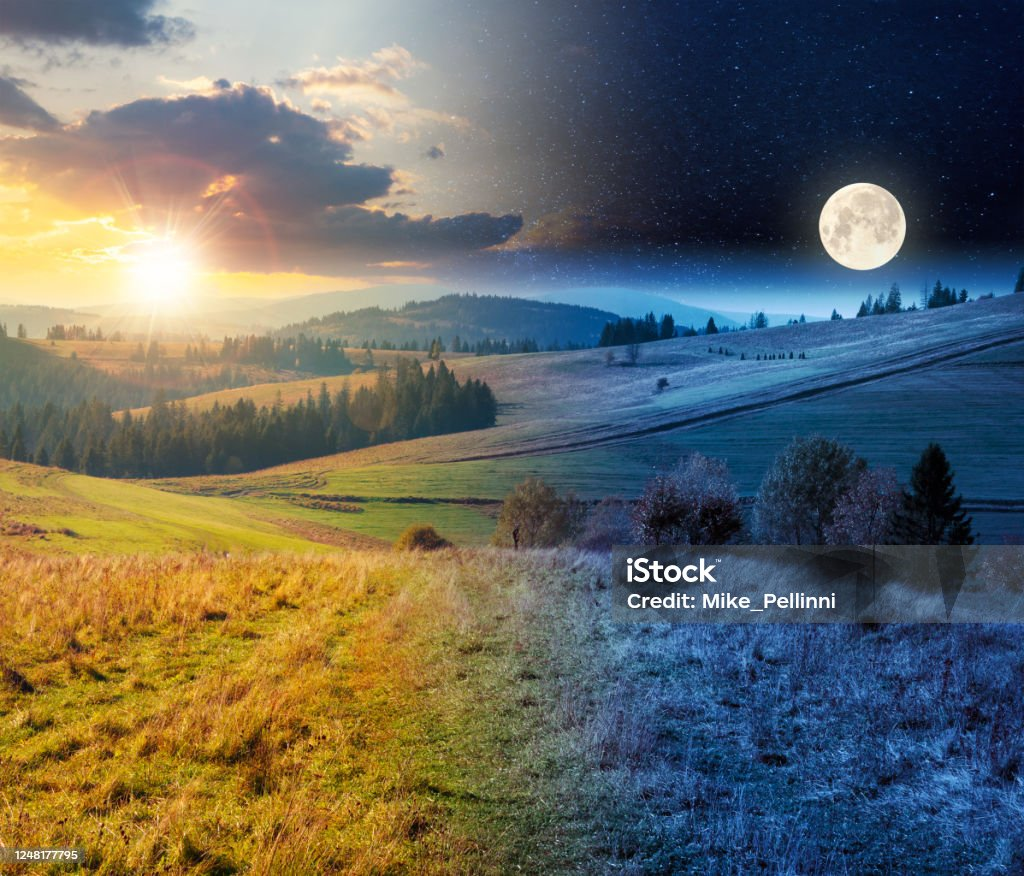 [Speaker Notes: Answer: Temperatures change during the day and night because of the Earth's rotation. The daytime is warmer because its energy heats up the Earth's surface, and nighttime is cooler as the absence of sunlight allows the Earth to release the stored heat.]
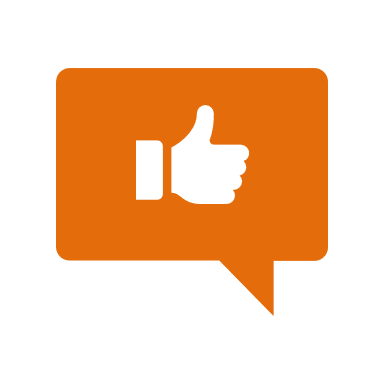 [Speaker Notes: Now, let’s talk about some examples of temperature.]
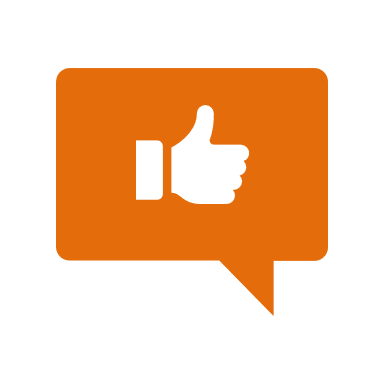 An example of temperature is a how hot a turkey in the oven is. When you put food in the oven, it heats up and the temperature of that food rises. The temperature can be measured with a food thermometer in either Celsius or Fahrenheit.
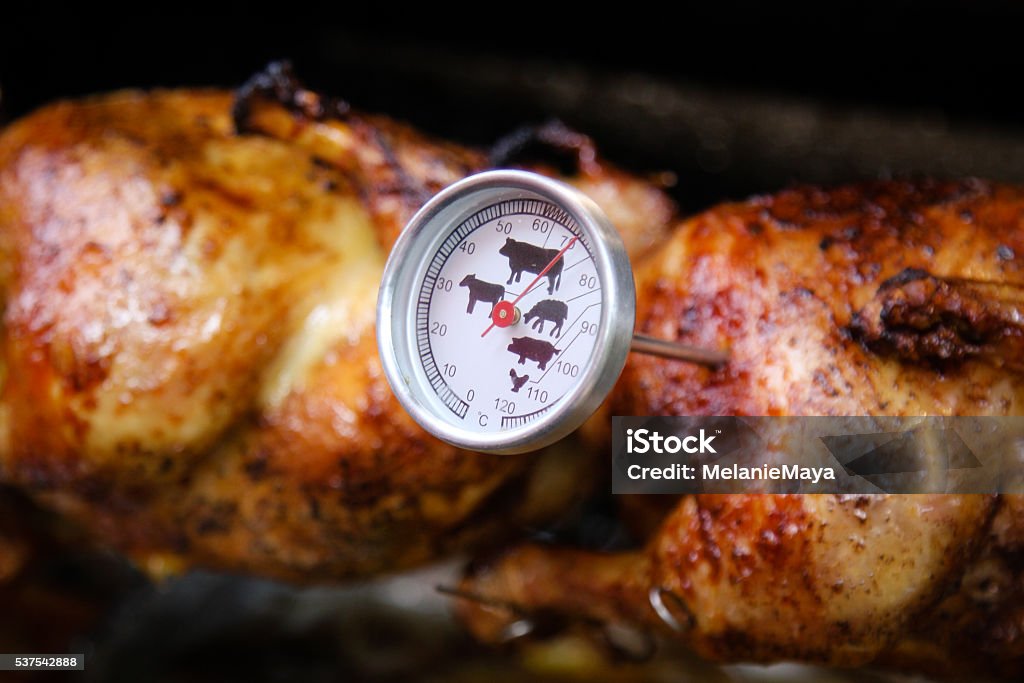 [Speaker Notes: An example of temperature is a how hot a turkey in the oven is. When you put food in the oven, it heats up and the temperature of that food rises. The temperature can be measured with a food thermometer in either Celsius or Fahrenheit.]
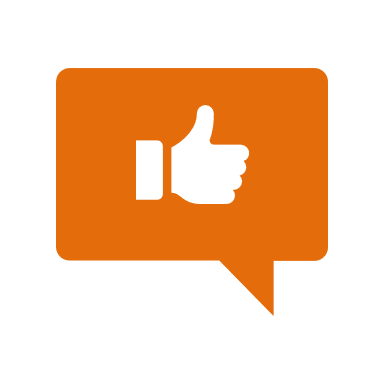 Another example of temperature is your air conditioning (AC). When you look at your AC system, it tells you how hot or cold the room is, and you can change the temperature of the room.
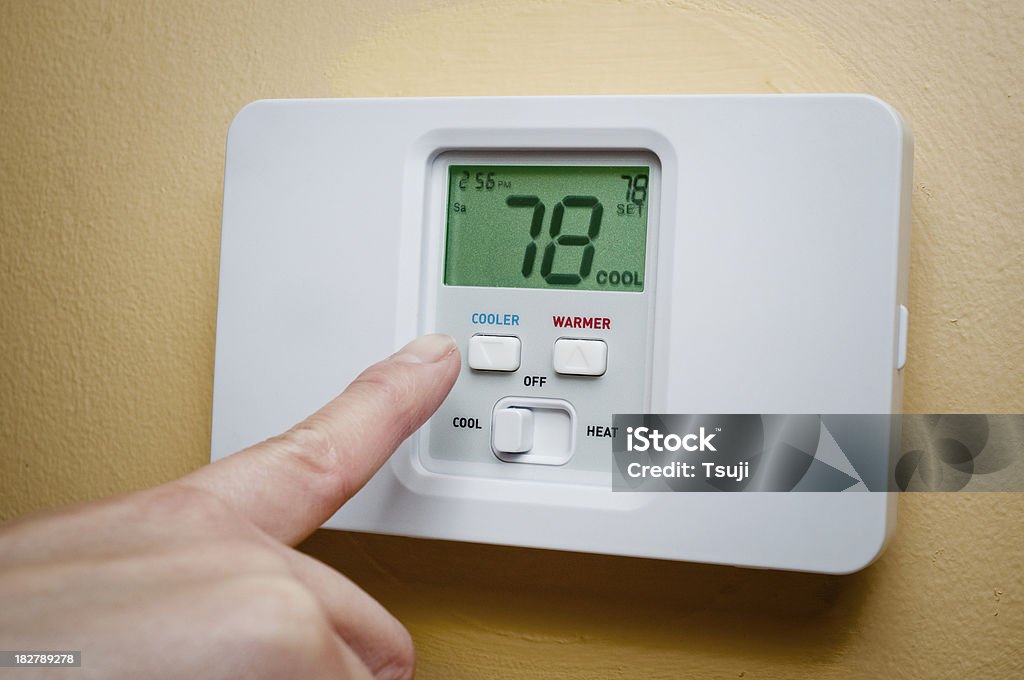 [Speaker Notes: Another example of temperature is your air conditioning (AC). When you look at your AC system, it tells you hot hot or cold the room is and you can change the temperature of the room.]
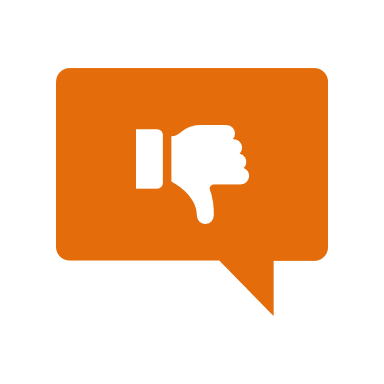 [Speaker Notes: Now, let’s talk about some non-examples of temperature.]
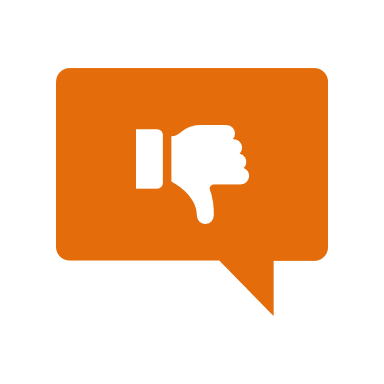 Volume is NOT an example of temperature. While volume measures the amount of space an object or a state of matter takes up, it does not tell us how hot or cold that object is.
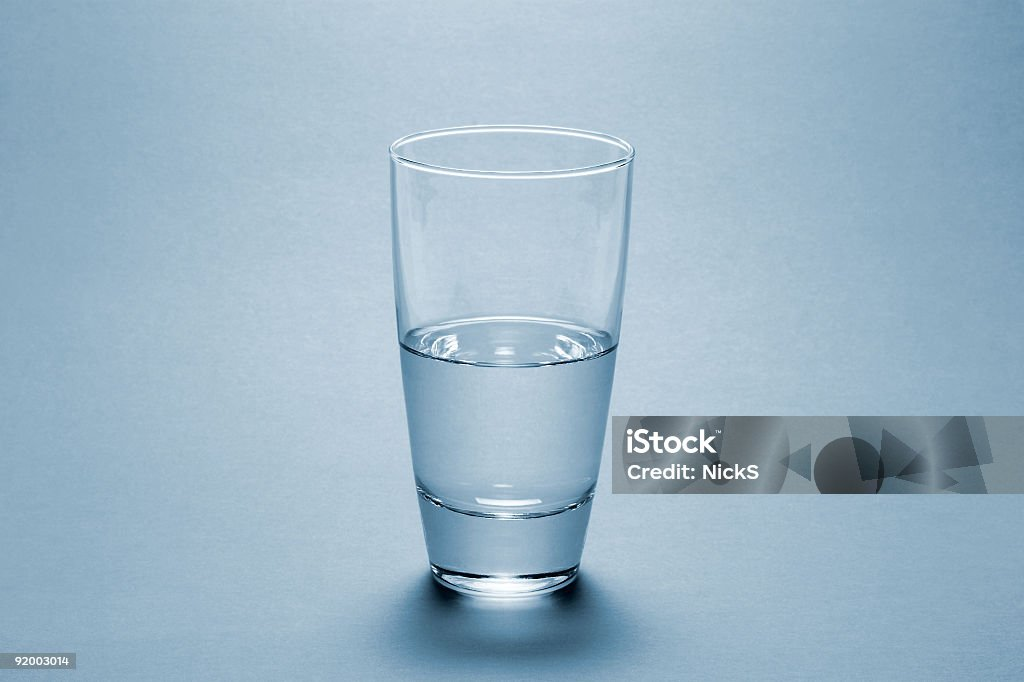 [Speaker Notes: Volume is NOT an example of temperature. While volume measures the amount of space an object or a state of matter takes up, it does not tell us how hot or cold that object is.]
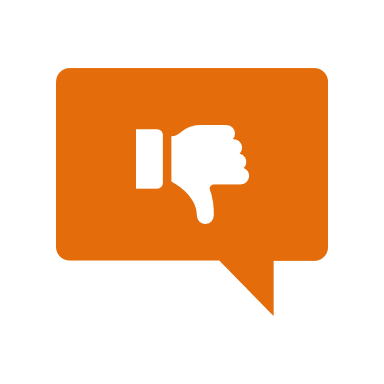 States of matter, such as solids, liquids, and gases, are NOT temperature. They do not tell us how hot or cold the matter is. However, the change between states of matter can tell us if there was an addition or absence of heat.
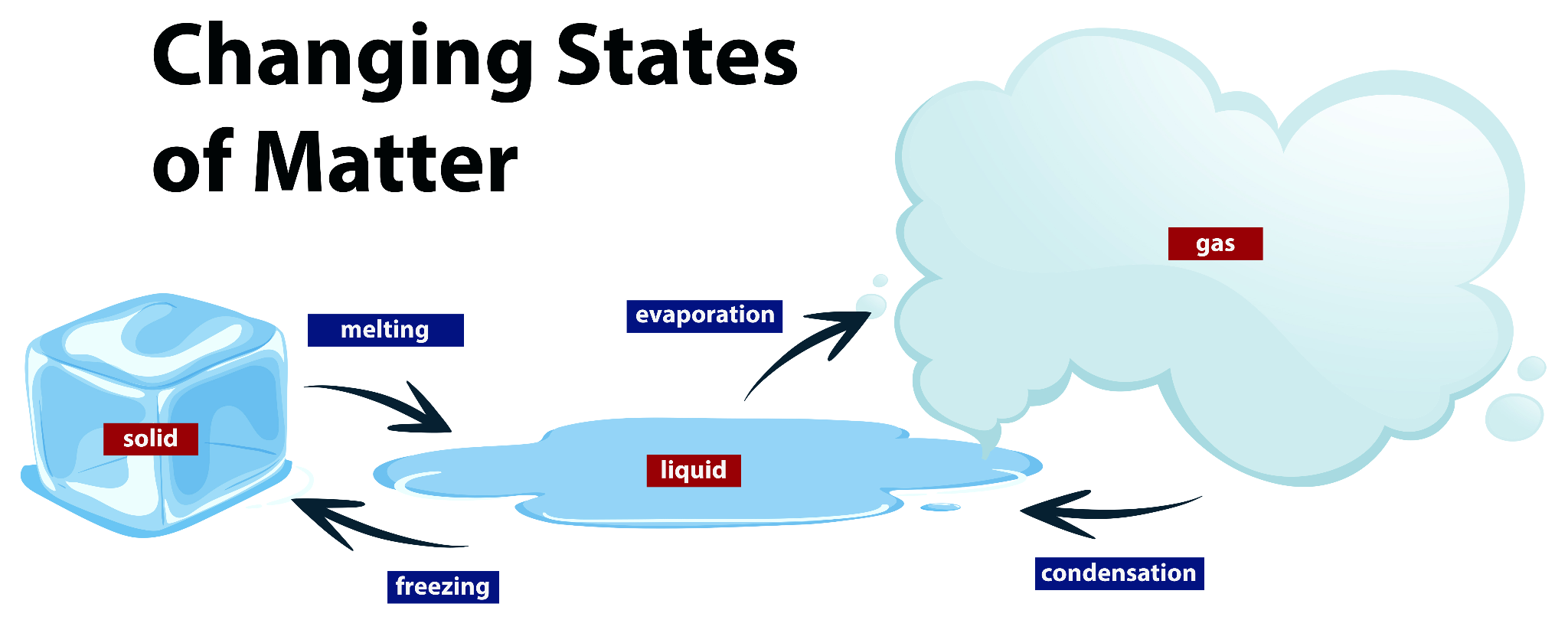 [Speaker Notes: States of matter, such as solids, liquids, and gases, are NOT temperature. They do not tell us how hot or cold the matter is. However, the change between states of matter can tell us if there was an addition or absence of heat.]
[Speaker Notes: Now let’s pause for a moment to check your understanding.]
How are states of matter different from temperature?
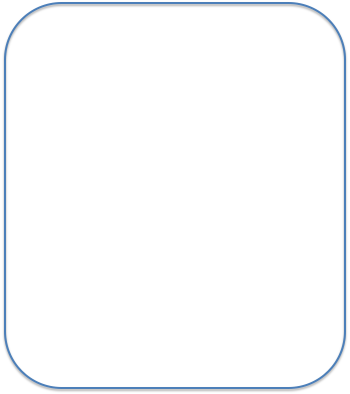 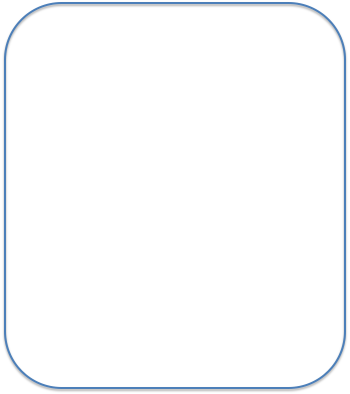 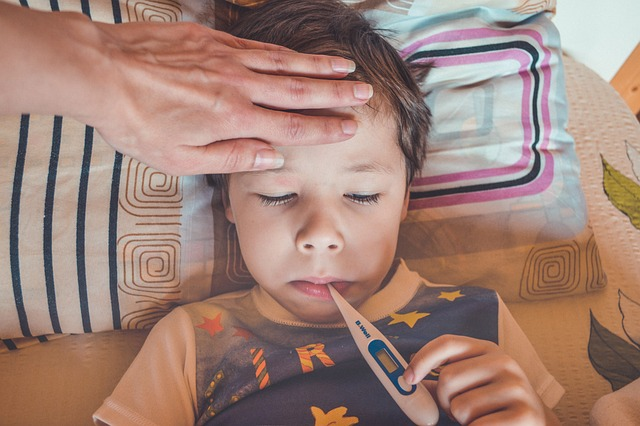 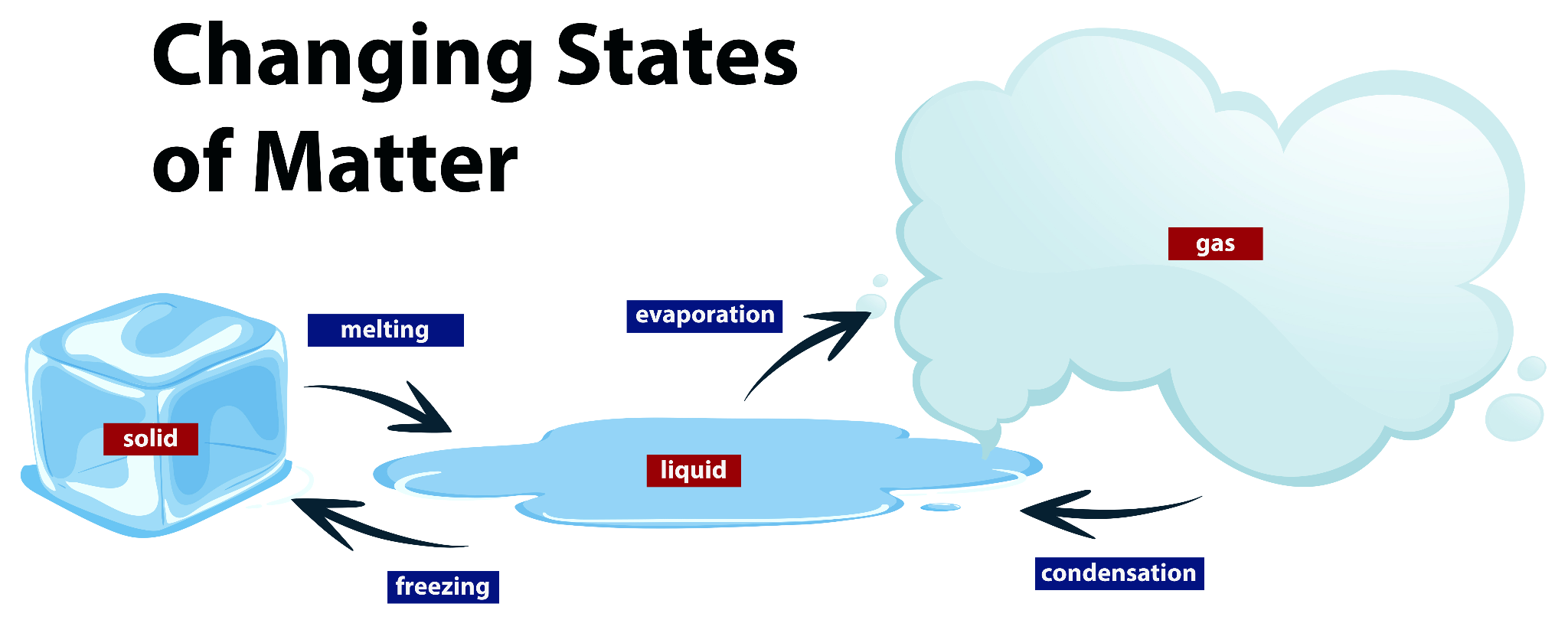 [Speaker Notes: How are states of matter different from temperature?

[States of matter, such as solids, liquids, and gases, are NOT temperature. They do not tell us how hot or cold the matter is. However, the change between states of matter can tell us if there was an addition or absence of heat.]]
Remember!!!
[Speaker Notes: So remember!]
Temperature: a measure of how hot or cold something is.
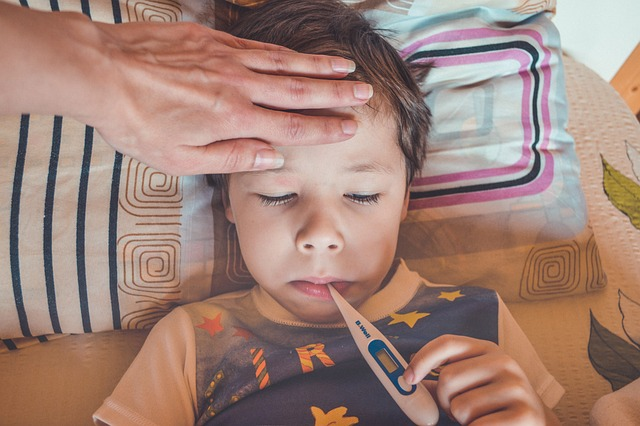 [Speaker Notes: Temperature is a measure of how hot or cold something is.]
[Speaker Notes: We will now complete this concept map, called a Frayer model, to summarize and further clarify what you have learned about the term temperature.]
Picture
Definition
Temperature
Example
How does temperature impact my life?
[Speaker Notes: To complete the Frayer model, we will choose from four choices the correct picture, definition, example, and response to the question, “How does temperature impact my life?” Select the best response for each question using the information you just learned. As we select responses, we will see how this model looks filled in for the term temperature.]
Directions: Choose the correct picture of Temperature from the choices below.
B
A
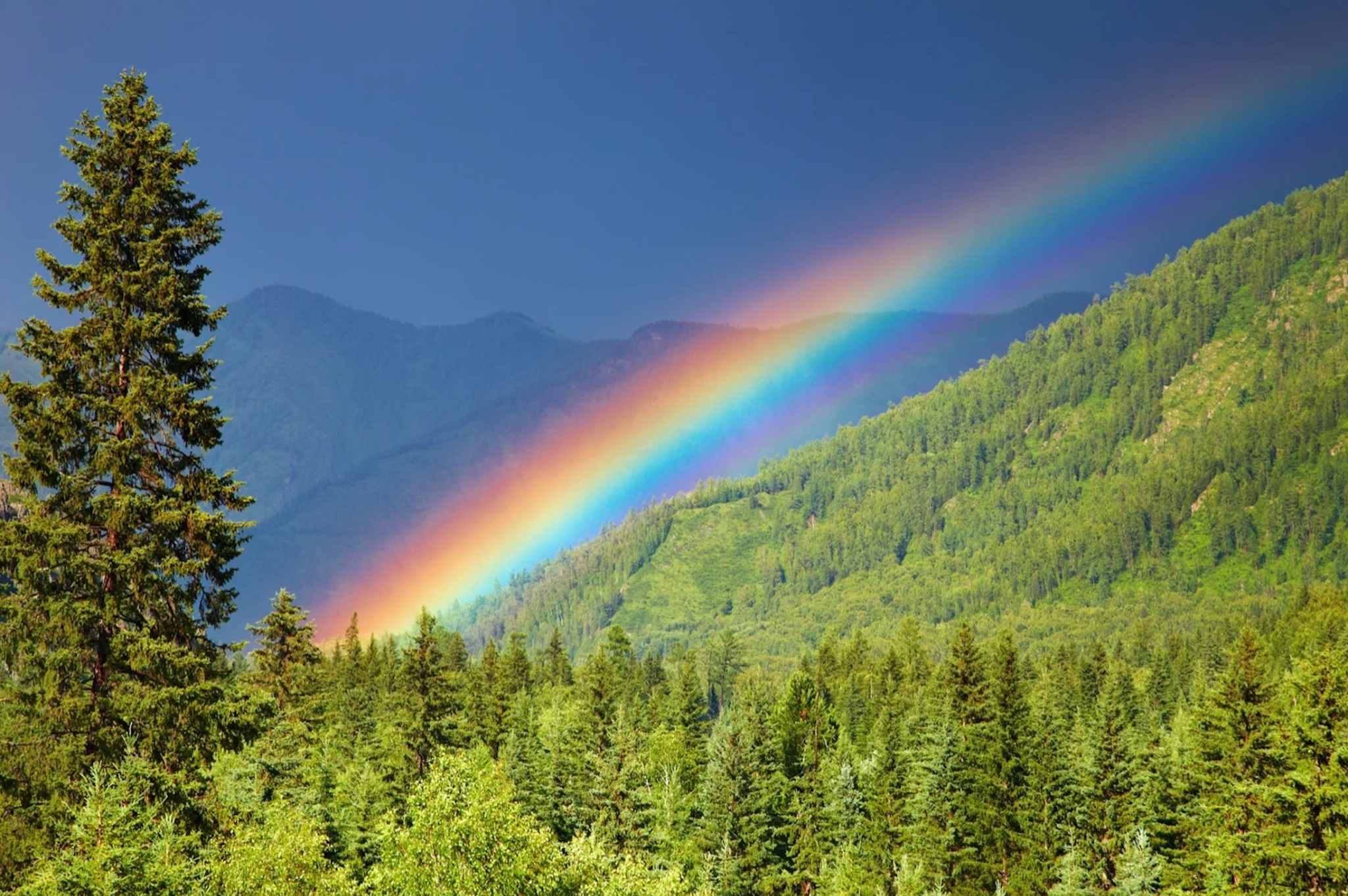 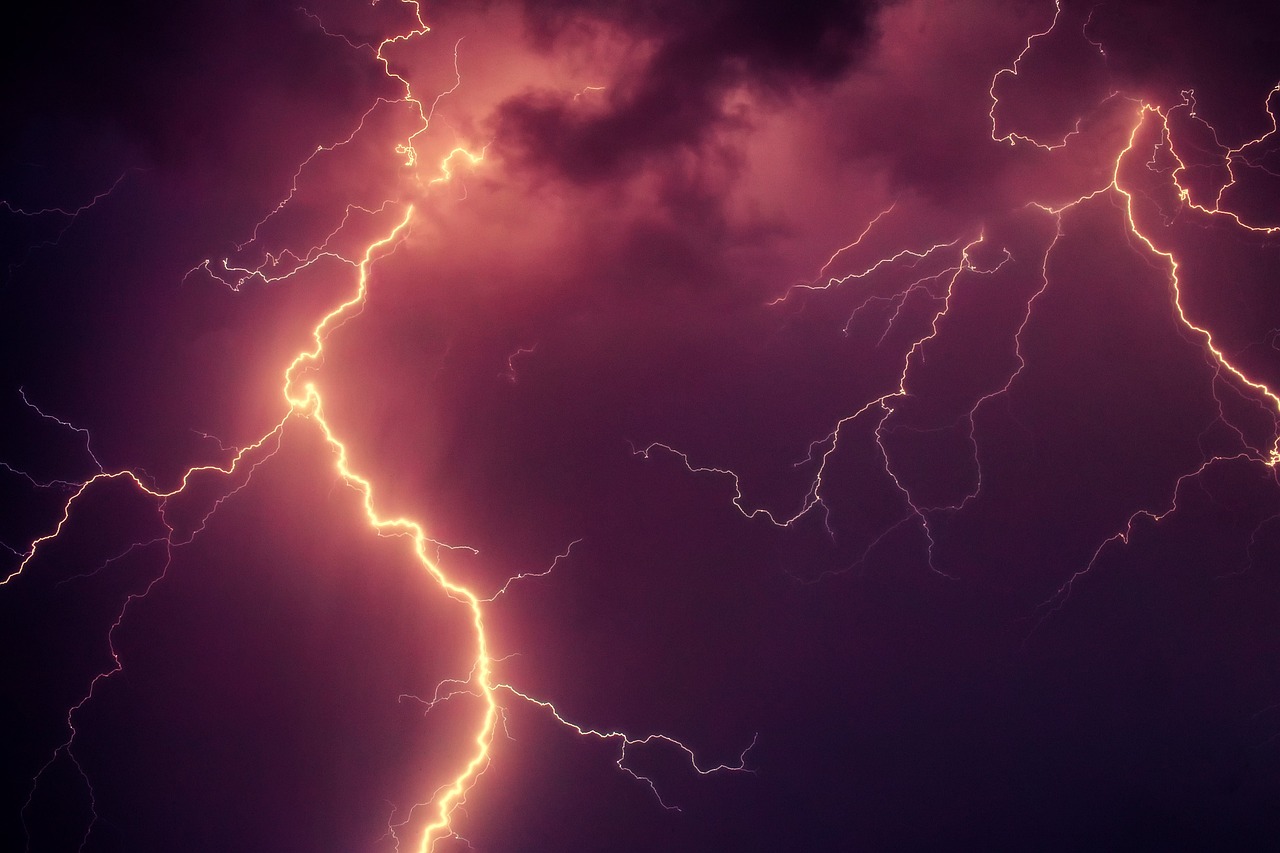 D
C
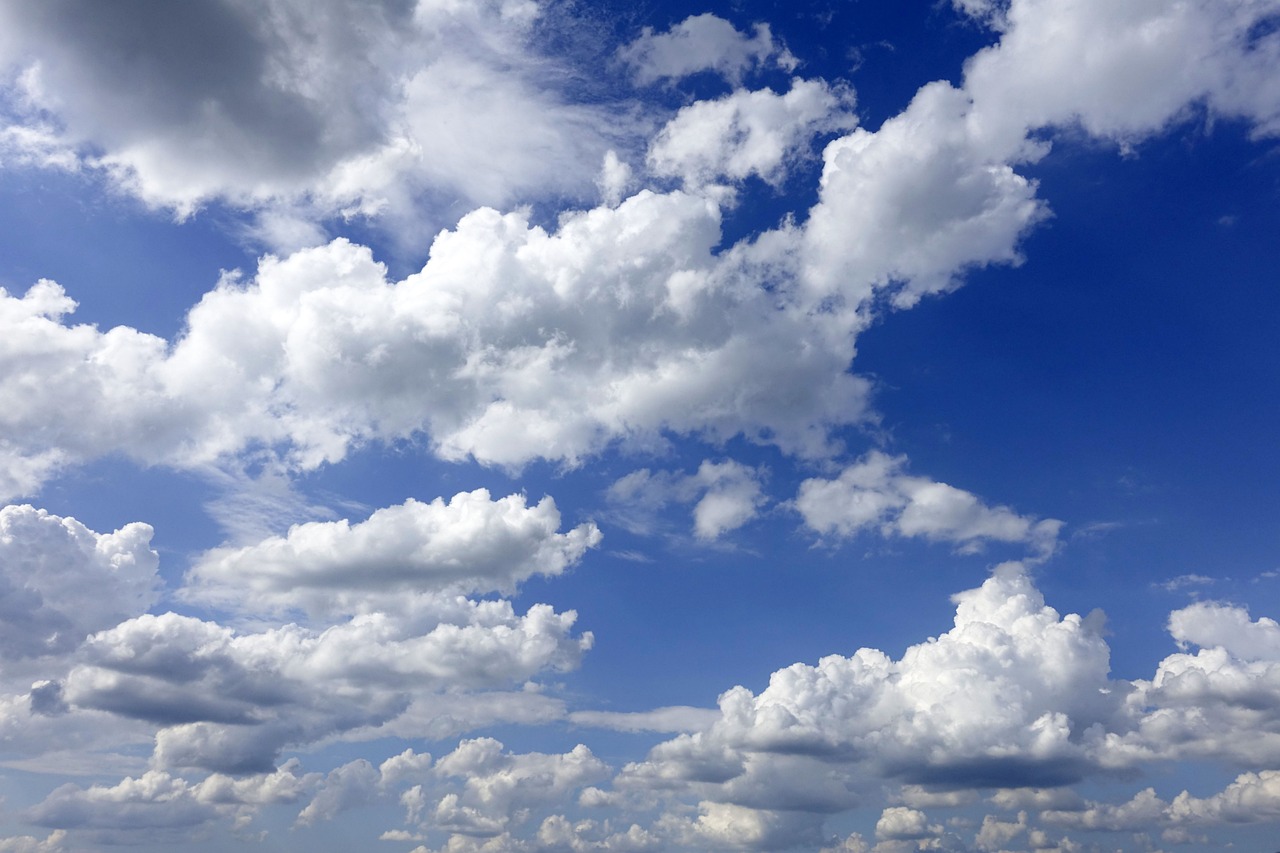 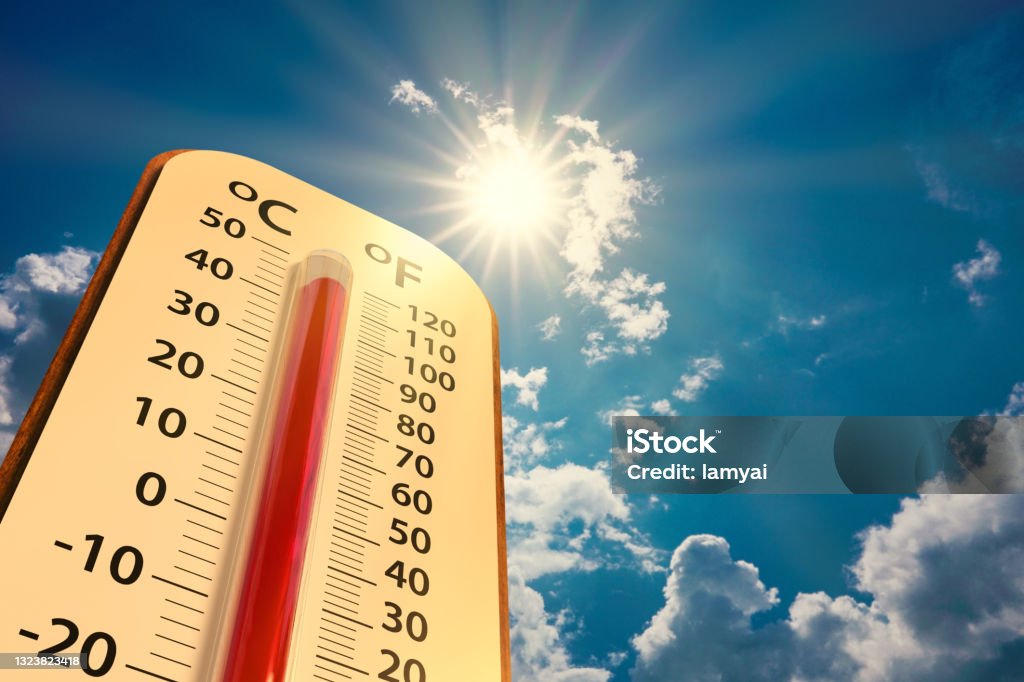 [Speaker Notes: Choose the one correct picture of Temperature from these four choices and drag and place it in the picture box below.]
Directions: Choose the correct picture of Temperature from the choices below.
B
A
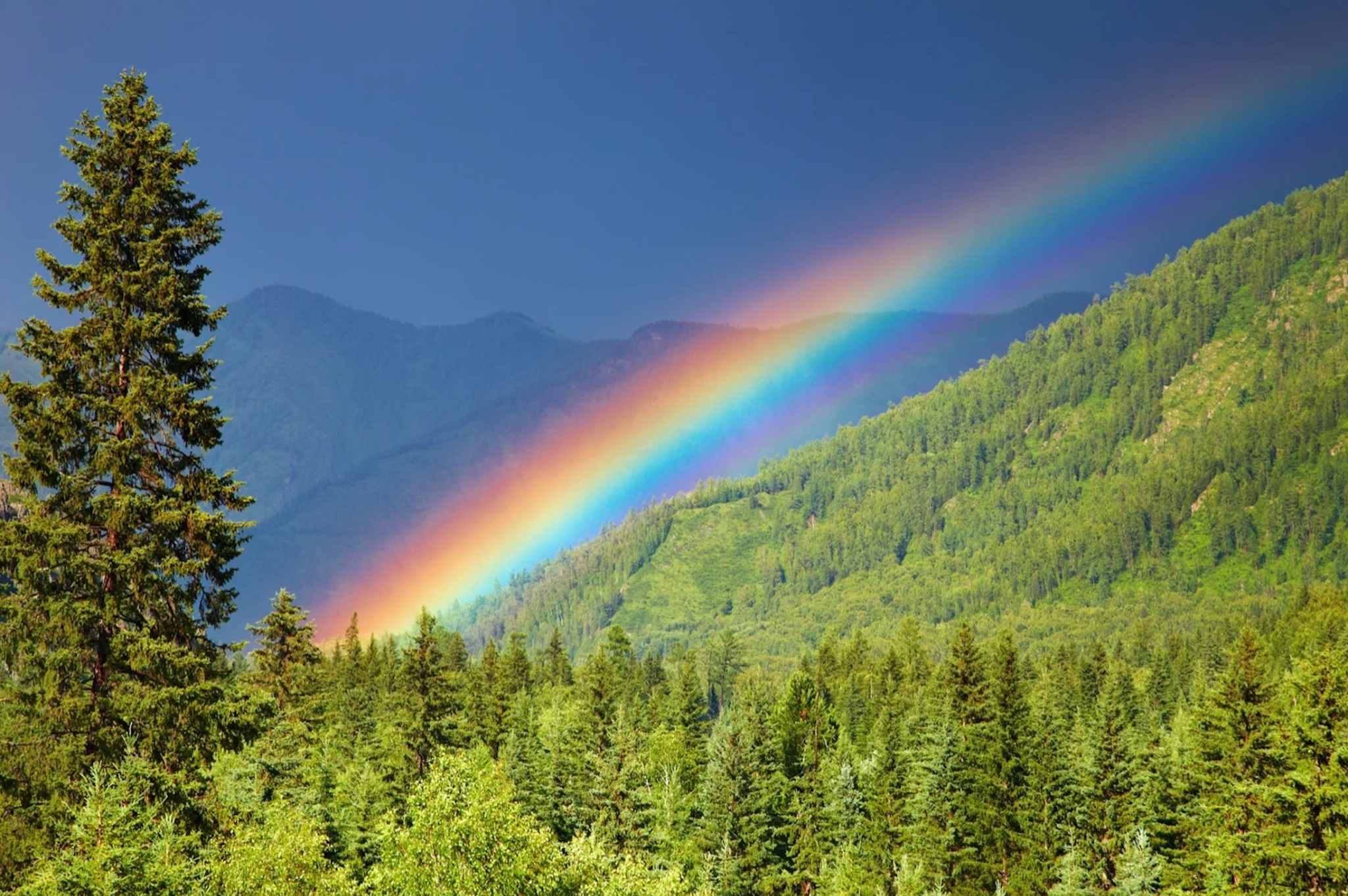 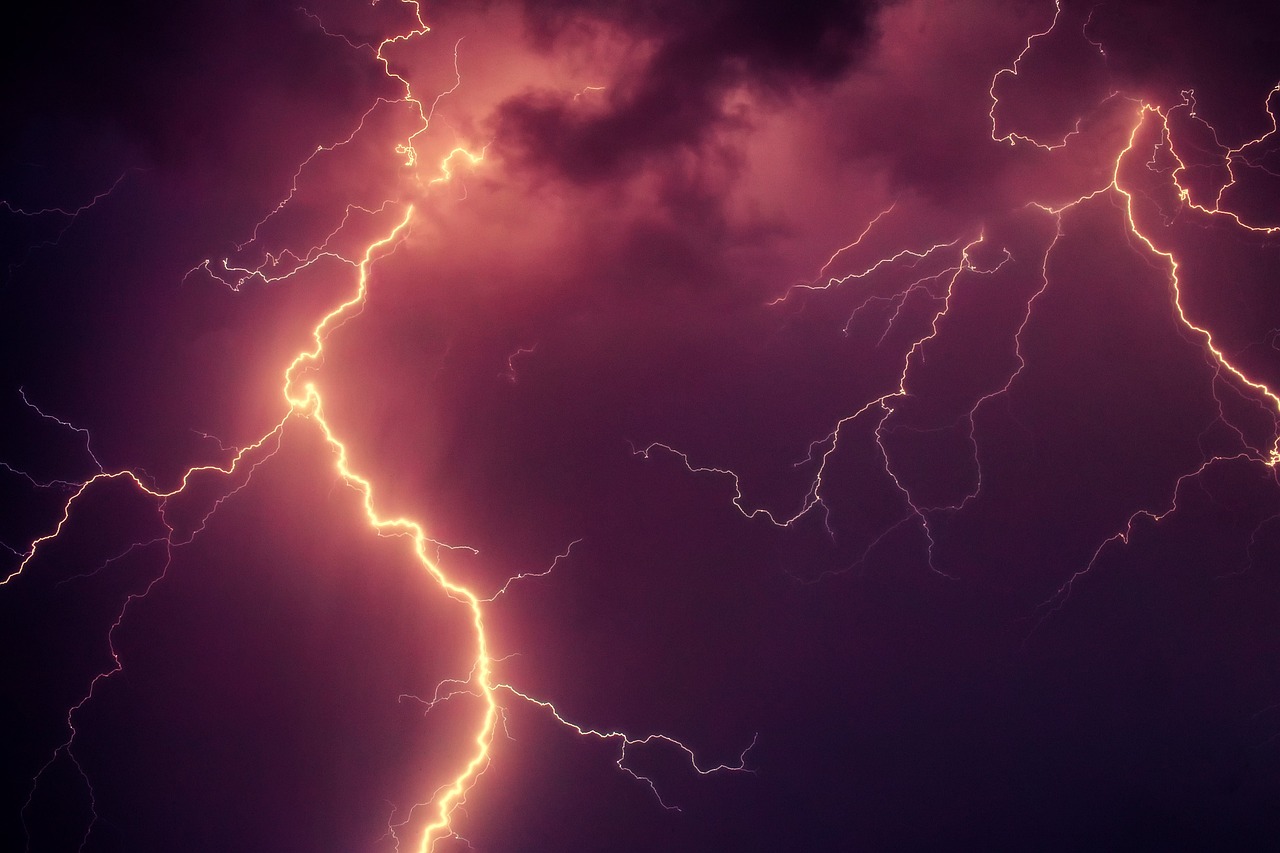 D
C
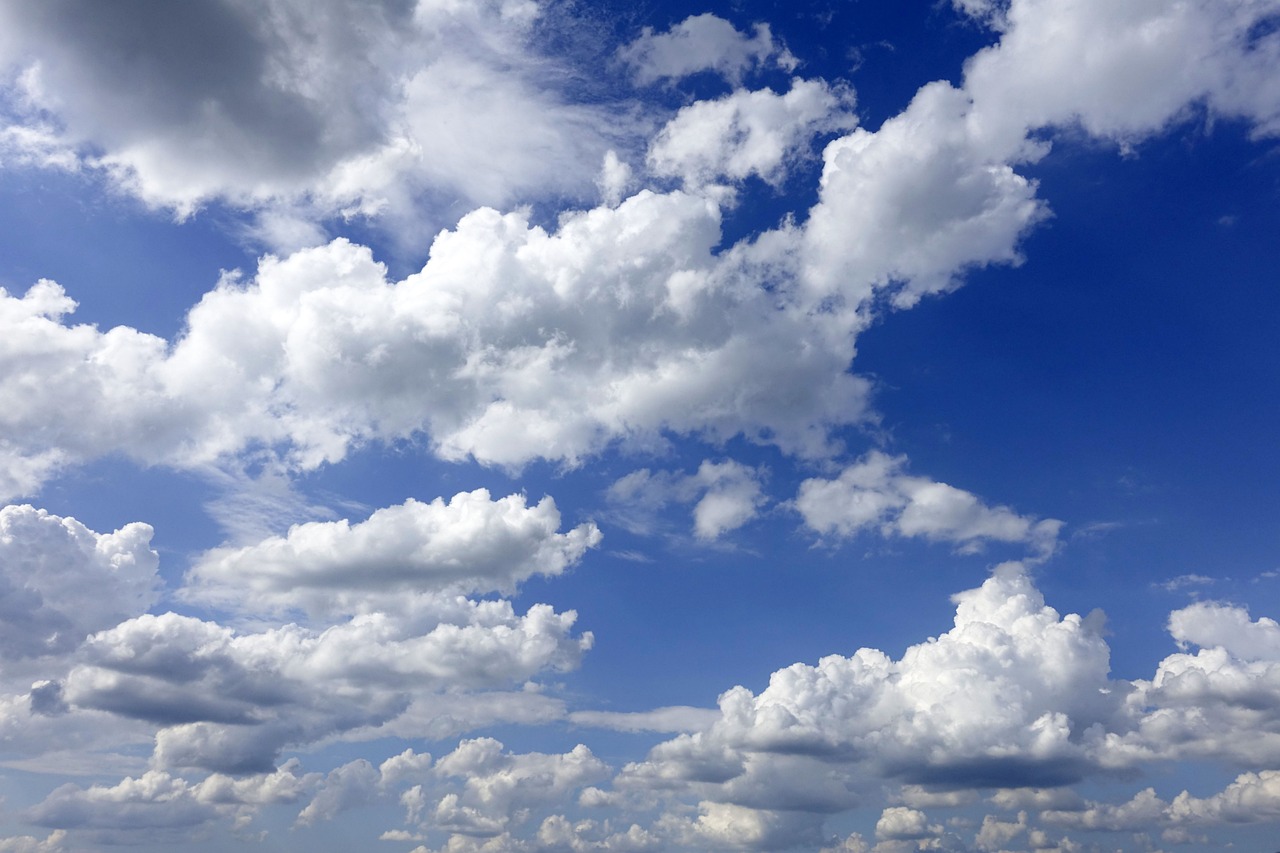 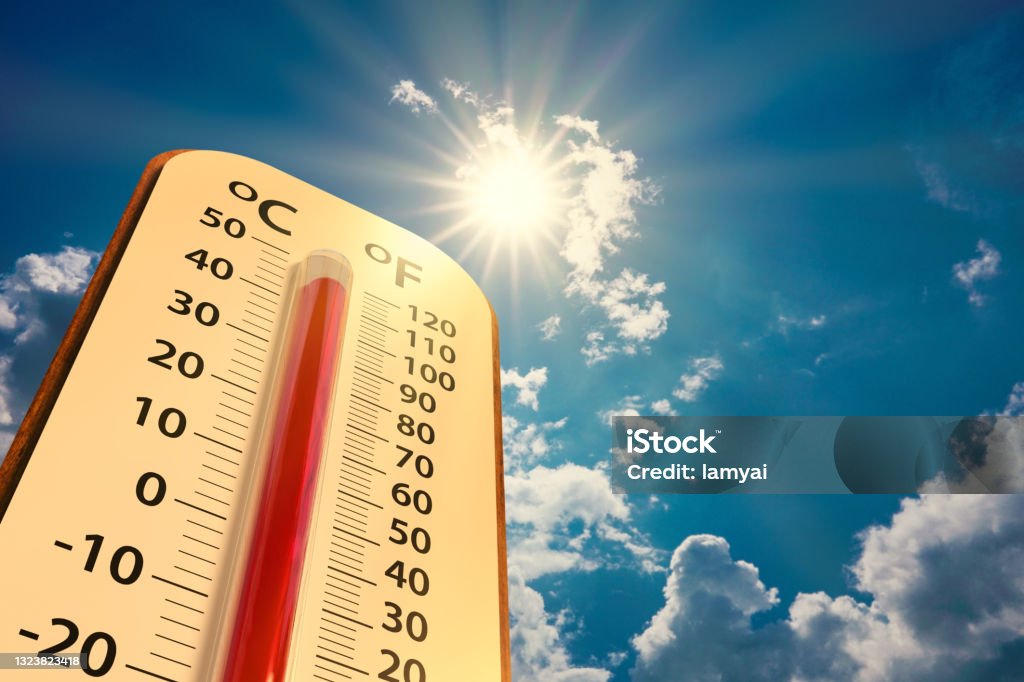 [Speaker Notes: You chose the picture that shows Temperature.]
Picture
Definition
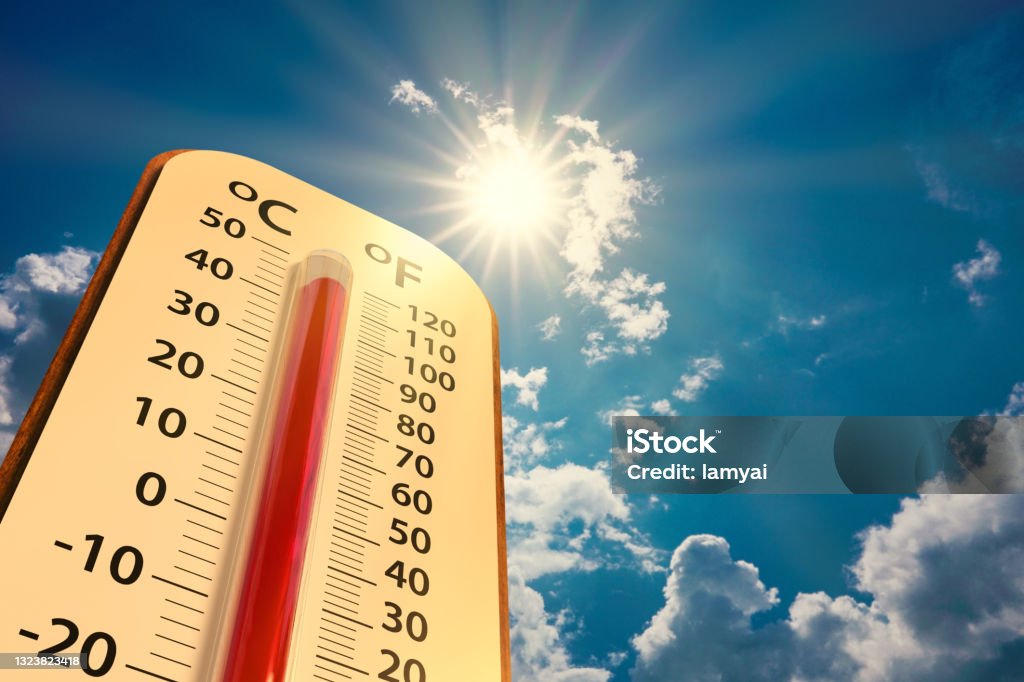 Temperature
Example
How does temperature impact my life?
[Speaker Notes: Here is the Frayer Model filled in with a picture of Temperature.]
Directions: Choose the correct definition of Temperature from the choices below.
A
An animal that hunts and eats other animals
B
The ability to cause change
C
A measure of how hot or cold something is
D
The powerhouse of the cell
[Speaker Notes: Choose the one correct definition of Temperature from these four choices and drag and place it in the definition box below.]
Directions: Choose the correct definition of Temperature from the choices below.
A
An animal that hunts and eats other animals
B
The ability to cause change
C
A measure of how hot or cold something is
D
The powerhouse of the cell
[Speaker Notes: You chose “A measure of how hot or cold something is.” This is correct! This is the definition of Temperature.]
Picture
Definition
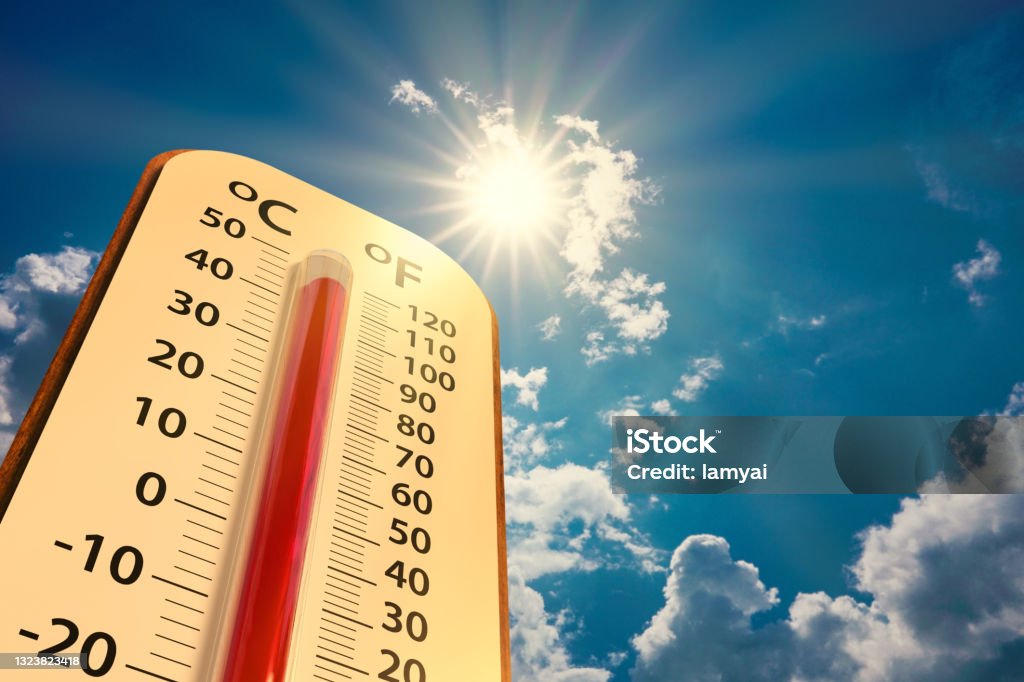 A measure of how hot or cold something is
Temperature
Example
How does temperature impact my life?
[Speaker Notes: Here is the Frayer Model with a picture and the definition filled in for Temperature: a measure of how hot or cold something is.]
Directions: Choose the correct example of Temperature from the choices below.
A
The heat of the sand on the beach
B
B
The sound of a bell ringing
C
C
The feeling of softness
D
D
The smell of flowers
[Speaker Notes: Choose the one correct example of Temperature from these four choices and drag and place it in the example box below.]
Directions: Choose the correct example of Temperature from the choices below.
A
The heat of the sand on the beach
B
The sound of a bell ringing
C
The feeling of softness
D
The smell of flowers
[Speaker Notes: You chose “The hot sand on the beach.” This is an example of Temperature!]
Picture
Definition
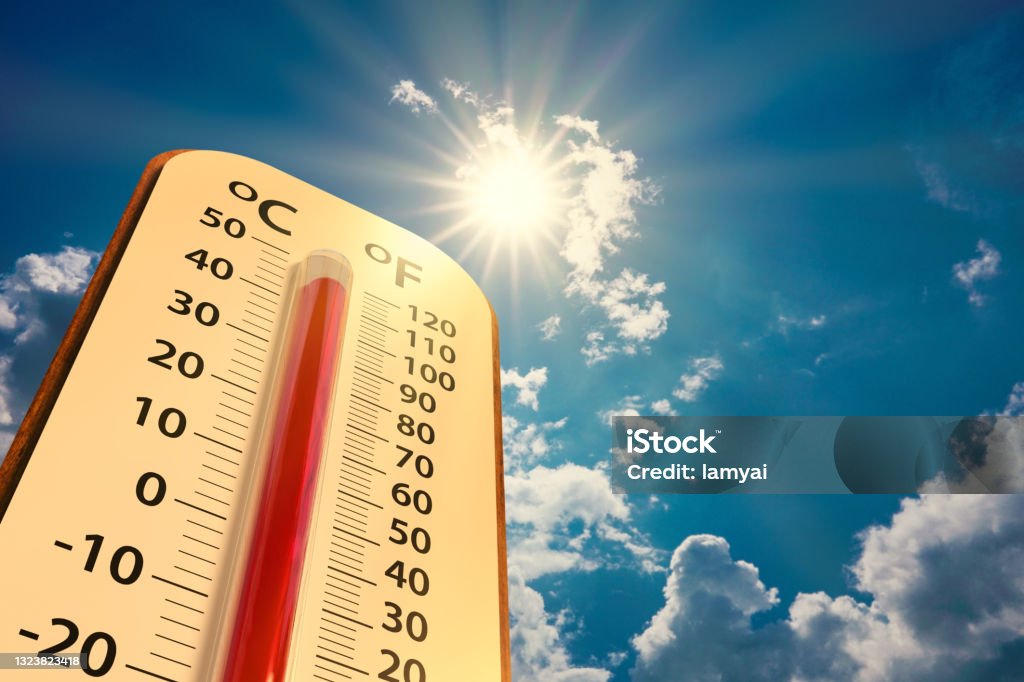 A measure of how hot or cold something is
Temperature
The heat of the sand on the beach
Example
How does temperature impact my life?
[Speaker Notes: Here is the Frayer Model with a picture, definition, and an example of Temperature: The hot sand on the beach.]
Directions: Choose the correct response for “how does temperature impact my life?” from the choices below.
A
Temperature impacts my life by producing energy for our bodies
Temperature affects my life by making sure I dress right for the weather, enjoy hot or cold foods, and understand when things like water or snow will change.
B
C
Temperature impacts my life by creating things like the air we breathe which is necessary for survival.
D
Temperature impacts my life by growing fruits and vegetables that we can eat to be healthy and strong.
[Speaker Notes: Choose the one correct response for “how does temperature impact my life?” from these four choices and drag and place it in the box below.]
Directions: Choose the correct response for “how does temperature impact my life?” from the choices below.
A
Temperature impacts my life by producing energy for our bodies
Temperature affects my life by making sure I dress right for the weather, enjoy hot or cold foods, and understand when things like water or snow will change.
B
C
Temperature impacts my life by creating things like the air we breathe which is necessary for survival.
D
Temperature impacts my life by growing fruits and vegetables that we can eat to be healthy and strong.
[Speaker Notes: You chose “Temperature affects my life by making sure I dress right for the weather, enjoy hot or cold foods, and understand when things like water or snow will change.” That is correct! This is an example of how temperature impacts your life.]
Picture
Definition
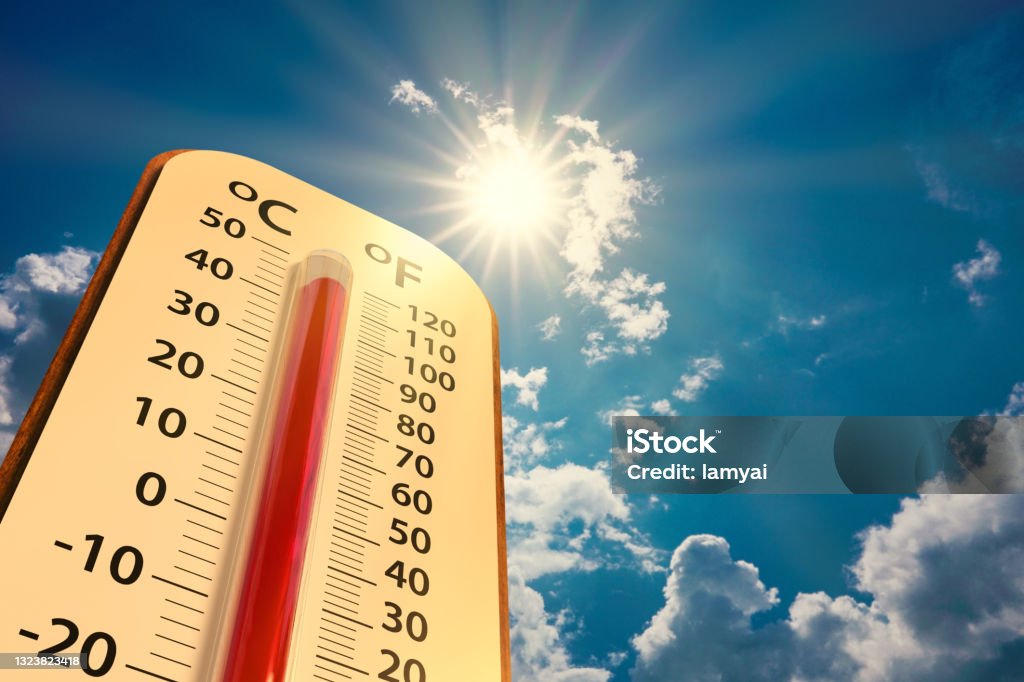 A measure of how hot or cold something is
Temperature
Temperature affects my life by making sure I dress right for the weather, enjoy hot or cold foods, and understand when things like water or snow will change.
The heat of the sand on the beach
Example
How does temperature impact my life?
[Speaker Notes: Here is the Frayer Model with a picture, definition, example, and a correct response to “how does temperature impact my life?”: Temperature impacts my life by powering our buildings and devices, helping us move from place to place, and overall helps us live.]
Remember!!!
[Speaker Notes: So remember!]
Temperature: a measure of how hot or cold something is
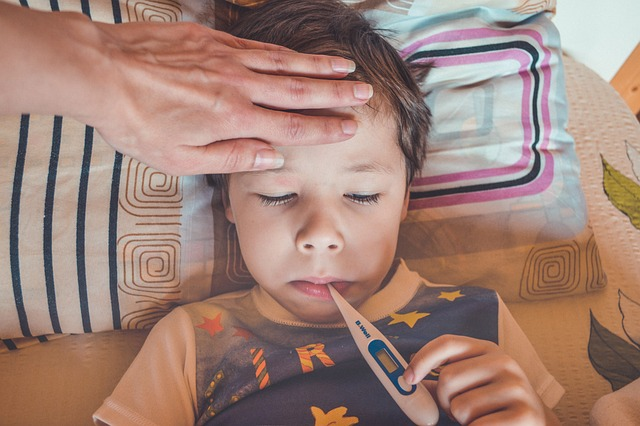 [Speaker Notes: Temperature is a measure of how hot or cold something is.]
Big Question: How does temperature affect the world around us and our daily lives?
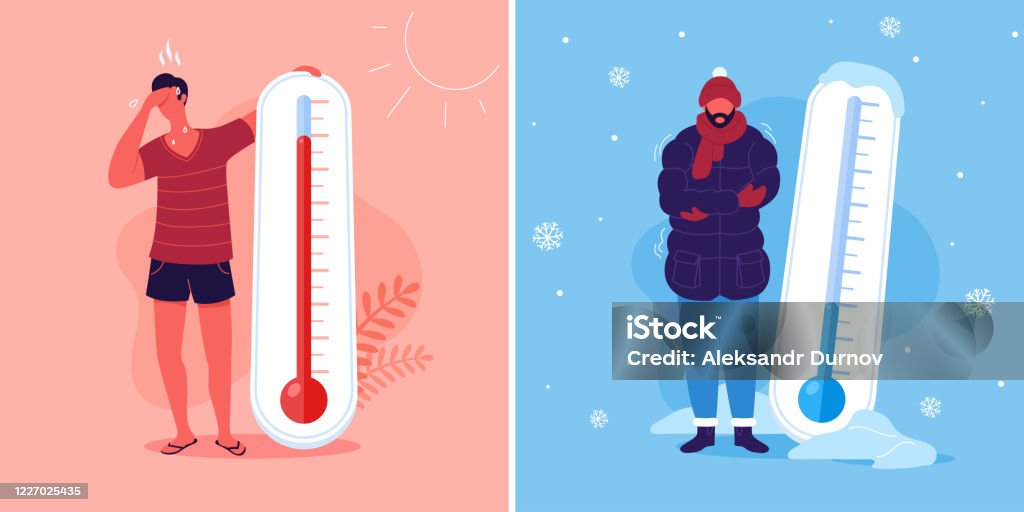 [Speaker Notes: Let’s reflect once more on our big question. Our “big question” is: How does temperature affect the world around us and our daily lives?

 
Does anyone have any additional examples to share that haven’t been discussed yet?]
Simulation Activity
Temperature
(Math is Fun)
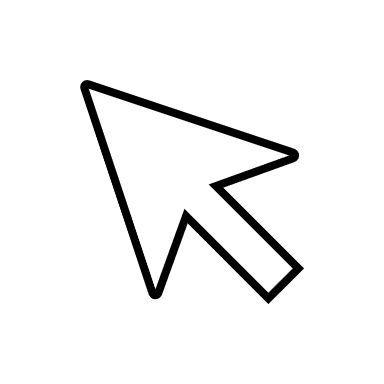 Click the link above for a simulation to explore temperature.
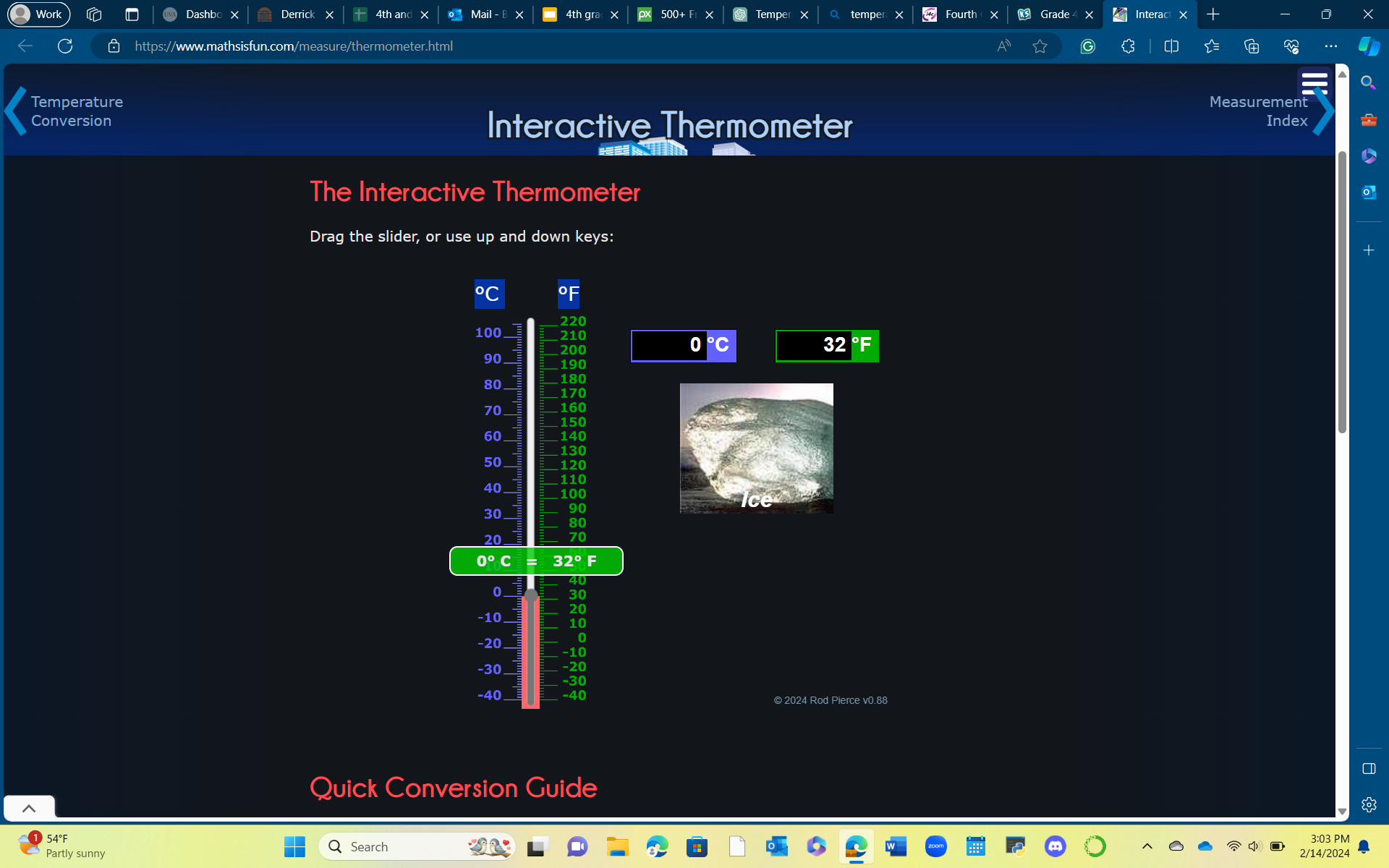 [Speaker Notes: In this activity you will:
Predict how an increase or decrease in heat will affect states of matter.
Interact with Celsius and Fahrenheit.
Describe how temperature change affects the world around us and is important to everyday life.
Explain how temperature affects the weather and states of matter.

Feedback: Providing a rationale during this activity helps students make connections and promotes understanding of the content.]
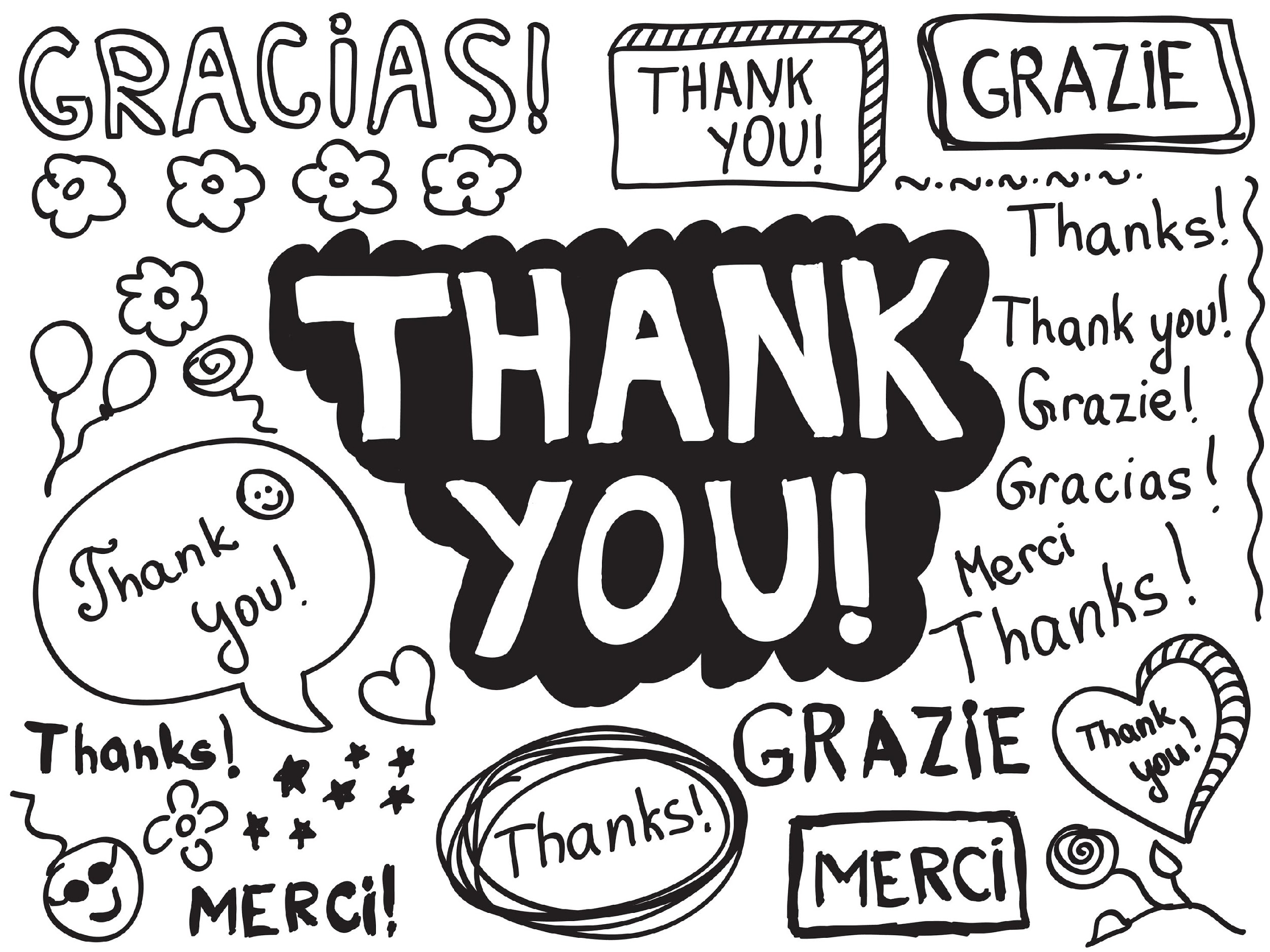 [Speaker Notes: Thanks for watching, and please continue watching CAPs available from this website.]
This Was Created With Resources From:
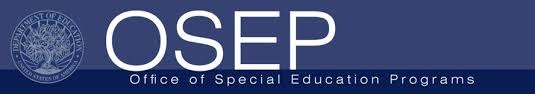 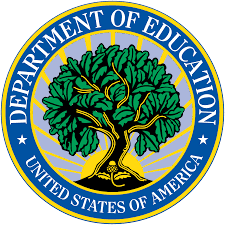 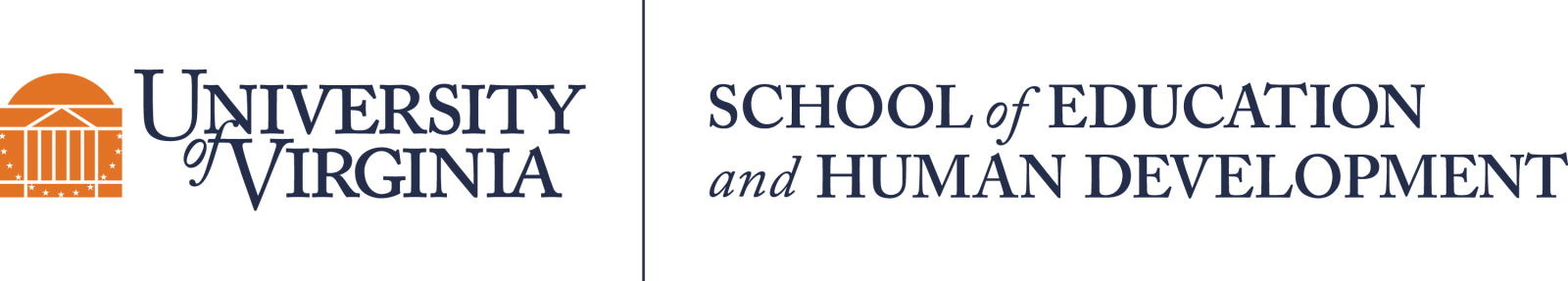 Questions or Comments

 Michael Kennedy, Ph.D.          MKennedy@Virginia.edu 
Rachel L Kunemund, Ph.D.	             rk8vm@virginia.edu